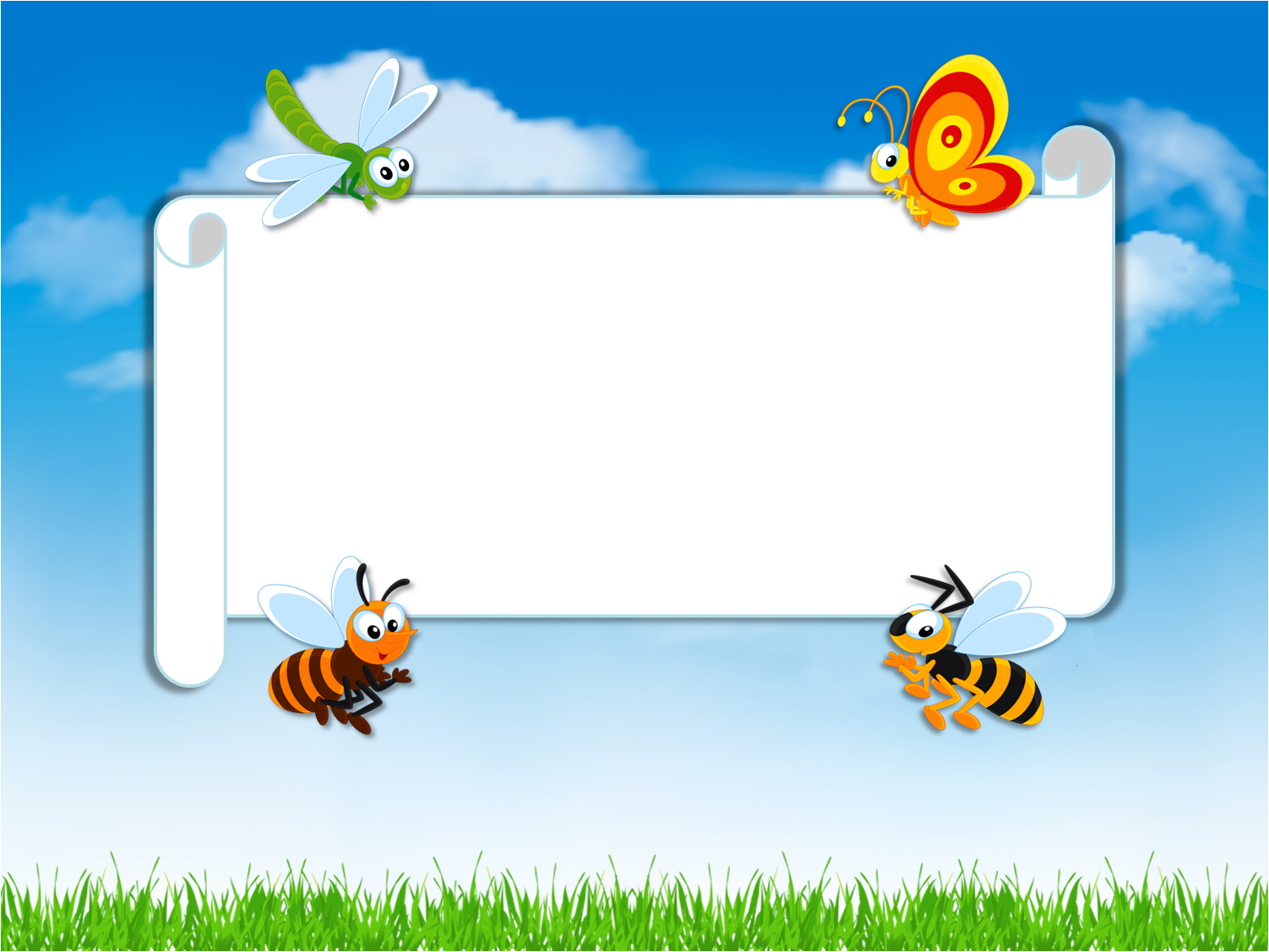 Проект  по теме «Путешествие за здоровьем»(2 младшая группа №5)
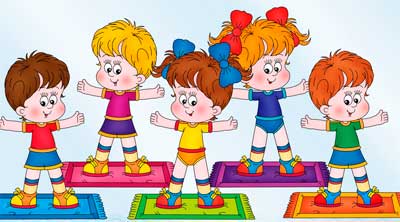 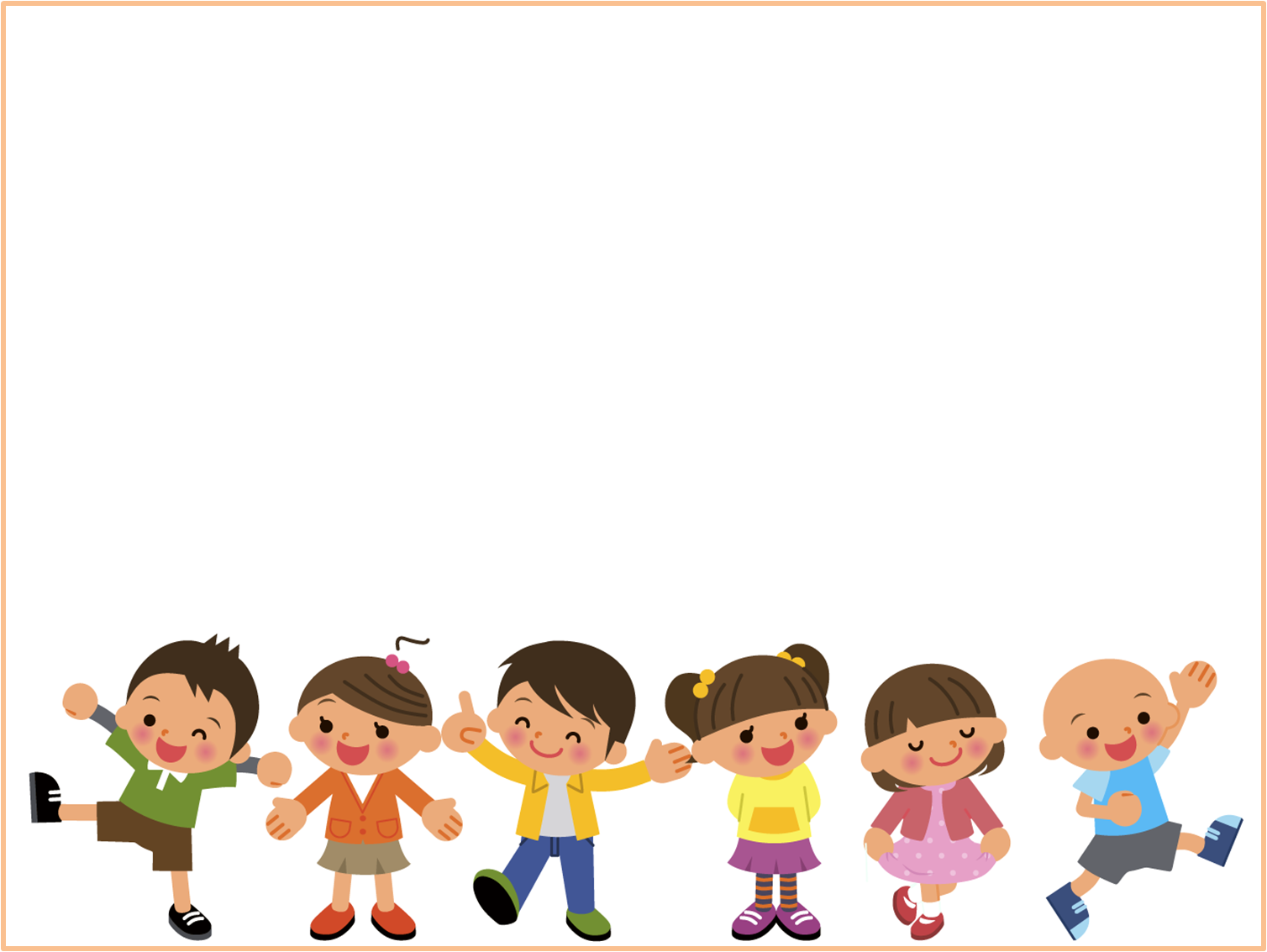 Тип проекта: познавательно-игровой.
Срок проекта: краткосрочный (сентябрь-декабрь)
Участники проекта: воспитатели, дети II младшей группы, их родители
Цель: формирование культуры здоровья у детей 3-4 лет; сохранение и укрепление здоровья детей; приобщение детей и их родителей к здоровому образу жизни.
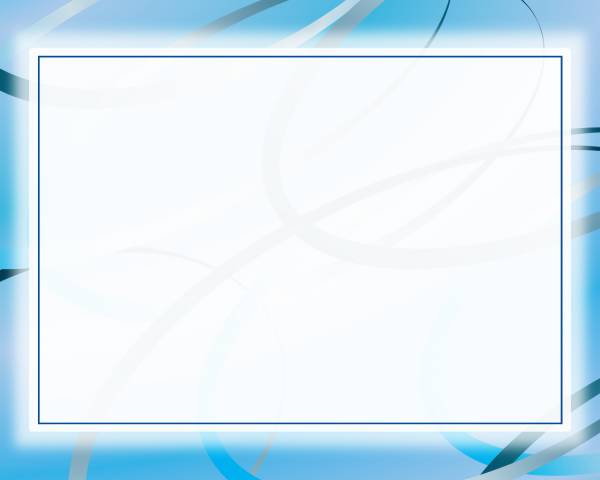 Образовательные:  
1. Дать представление о здоровом образе жизни. 
2. Продолжать знакомить с правилами личной гигиены. 
3. Способствовать укреплению здоровья детей через систему             оздоровительных мероприятий. 
4.Создавать условия для благотворного физического развития детей;
4.Обогатить предметно-развивающую среду группы.
Развивающие: 
1. Развивать культурно-гигиенические навыки у детей. 
2.Развивать у детей умения выполнять правильно дыхательные гимнастики и упражнения. 
 .
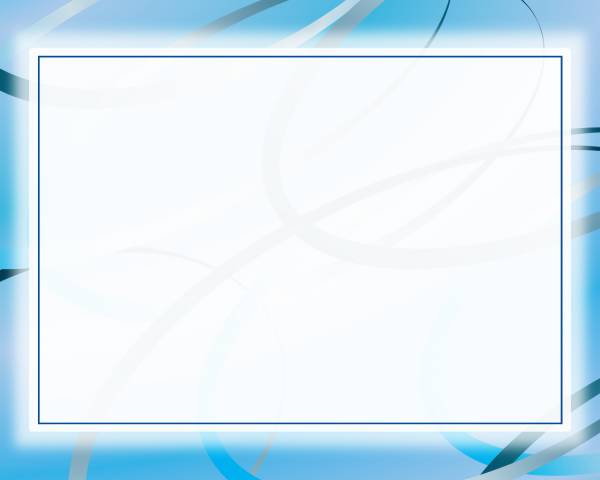 Воспитательные:
1.Воспитывать интерес детей к здоровому образу жизни. 
2. Воспитывать у детей желание заниматься физкультурой, заботиться о своем здоровье, заботливо относиться к своему телу и организму. 
3. Воспитывать у детей желание выглядеть чистым, аккуратным и опрятным. 
4. Укрепить связи между семьёй и детским садом, изменить позицию родителей в отношении своего здоровья и здоровья детей.
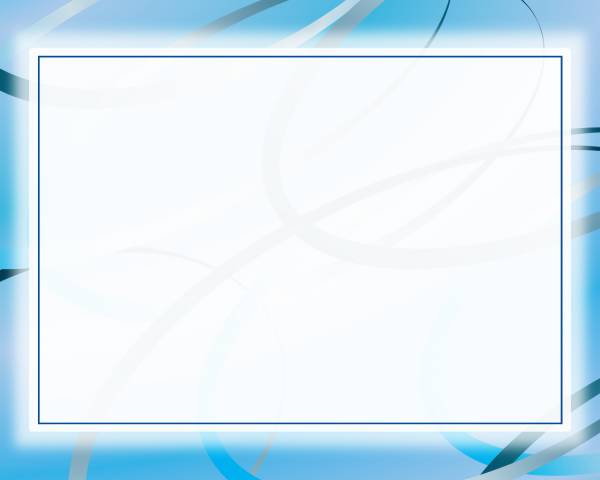 Актуальность: 

Нет задачи важнее, чем вырастить здорового человека. Необходимо с малых лет приобщать ребенка в семейном и общественном воспитании к личной гигиене, формировать у малышей навыки охраны личного здоровья и бережного отношения к здоровью окружающих.
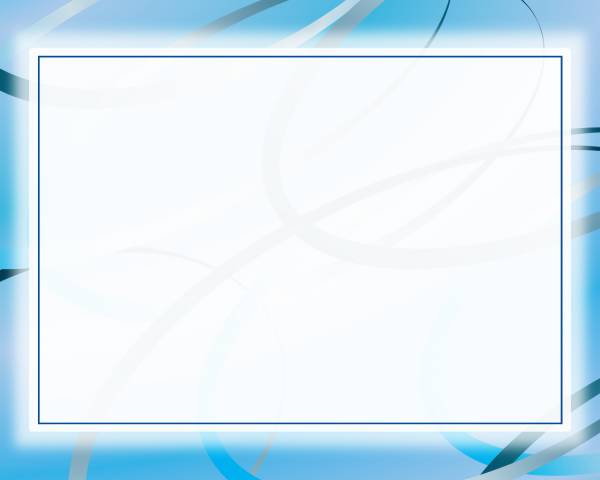 Основные формы реализации проекта:
* Анкетирование родителей.
* НОД по ознакомлению с окружающим миром.
* Дидактические игры и упражнения.
* Чтение художественной литературы.
* Беседы.
* Работа с родителями.
* Практическая значимость проекта заключается в создании единого здоровьесберегающего воспитательно-образовательного процесса в ДОУ.
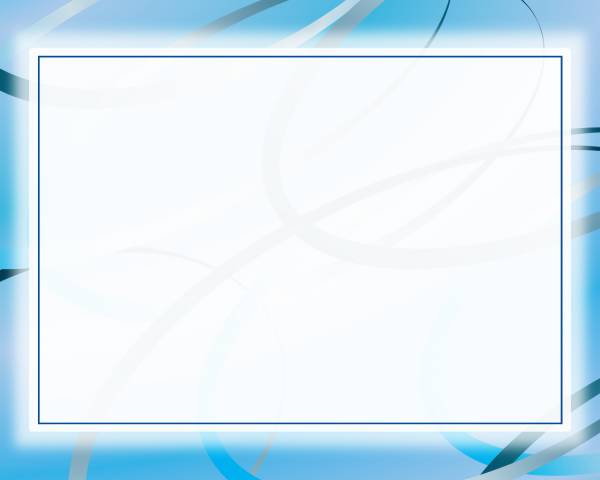 Ожидаемые конечные результаты реализации проекта:
Сохранение и укрепление здоровья детей через систему комплексной физкультурно-оздоровительной работы;
Совершенствование культурно-гигиенических навыков и умений (Следить за своим внешним видом,
пользоваться мылом, аккуратно мыть руки, лицо; насухо вытираться после умывания, вешать полотенце на место, пользоваться расчёской и носовым платком,
правильно пользоваться столовой и чайной ложками, салфеткой, не крошить хлеб, пережёвывать пищу с закрытым ртом, не разговаривать с полным ртом).
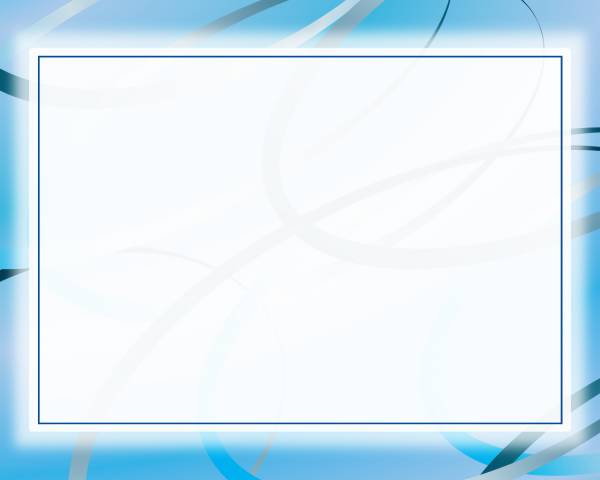 Предполагаемый результат проекта для родителей:
Повышение уровня знаний по проблеме укрепления исохранения здоровья детей.
Получение консультаций по вопросам формирования культурно-гигиенических навыков.
Укрепление связей между детским садом и семьёй.
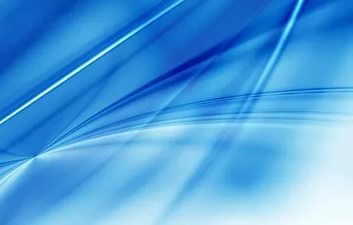 Станция «Чистюлькино
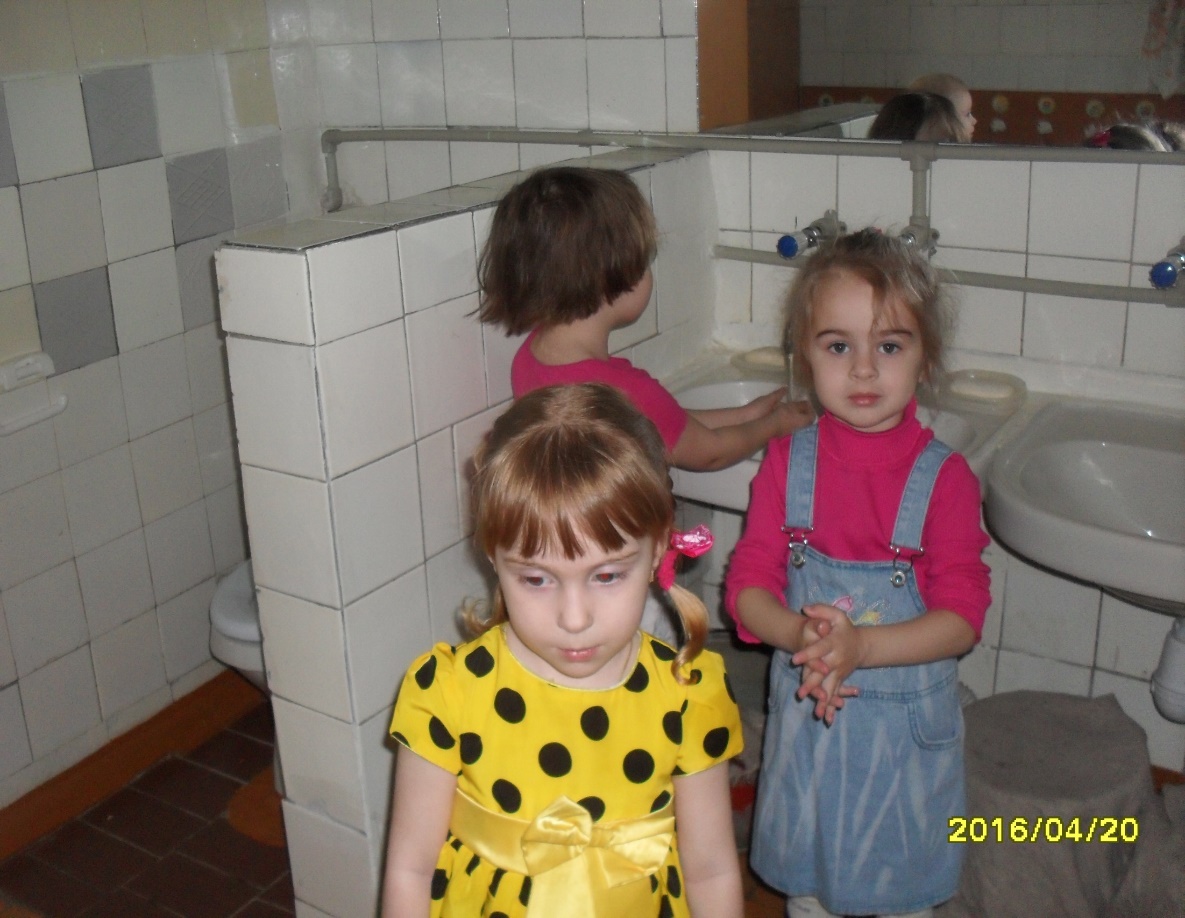 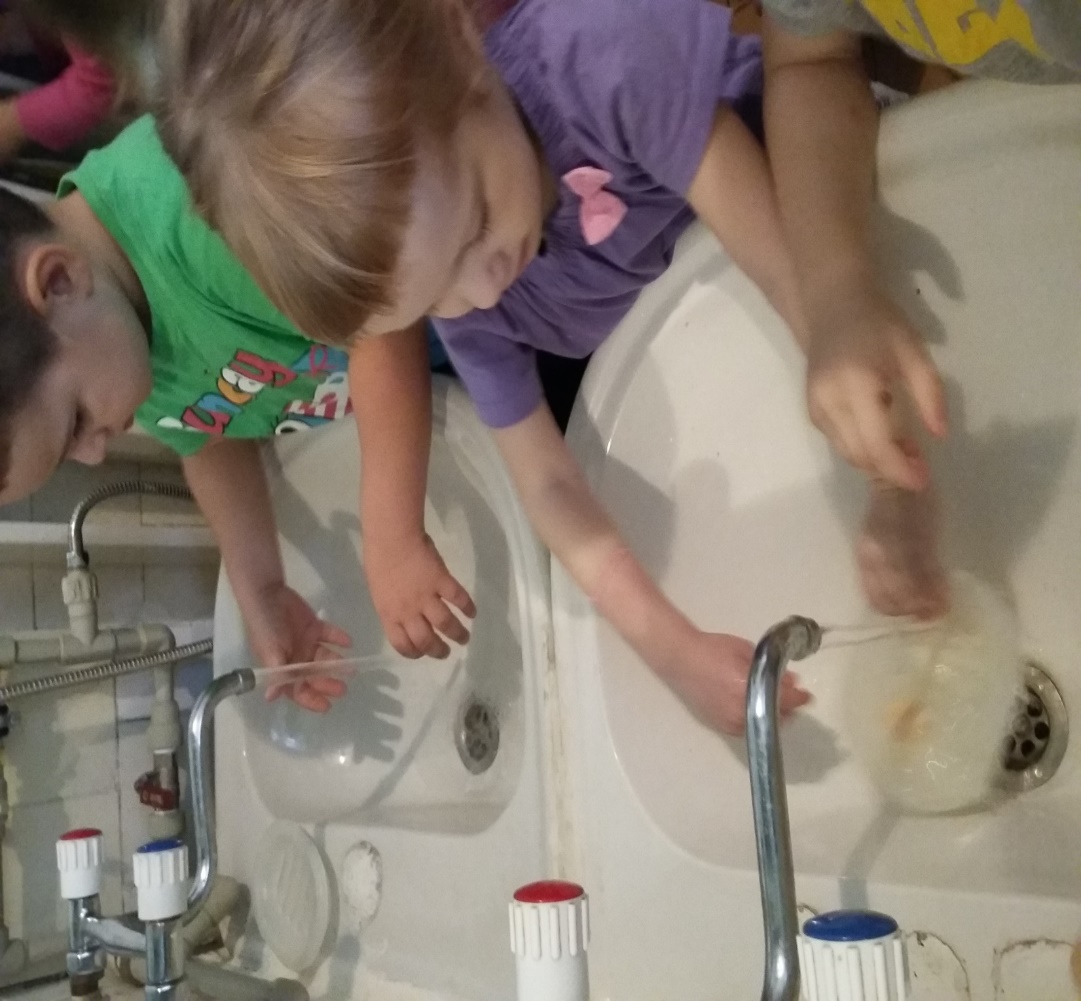 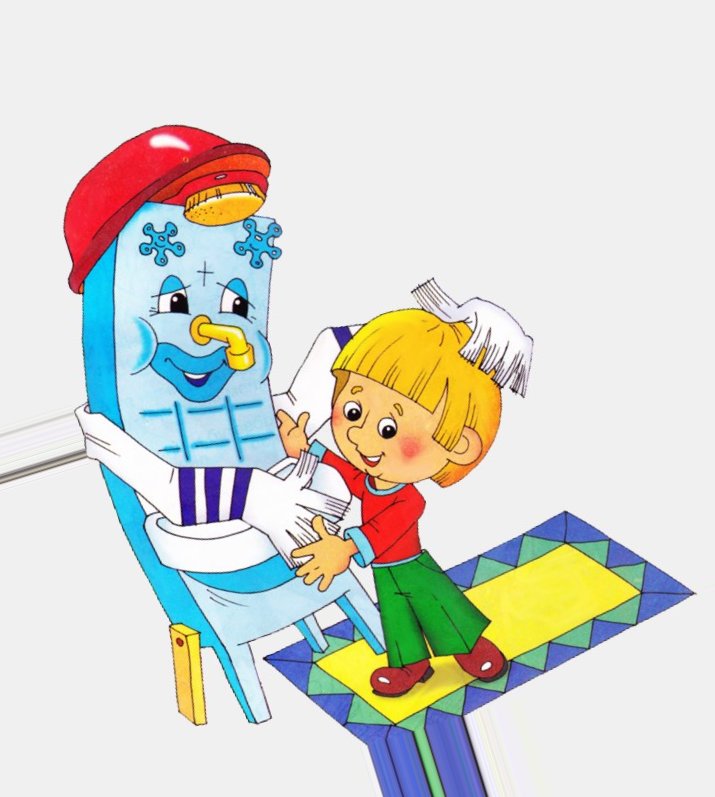 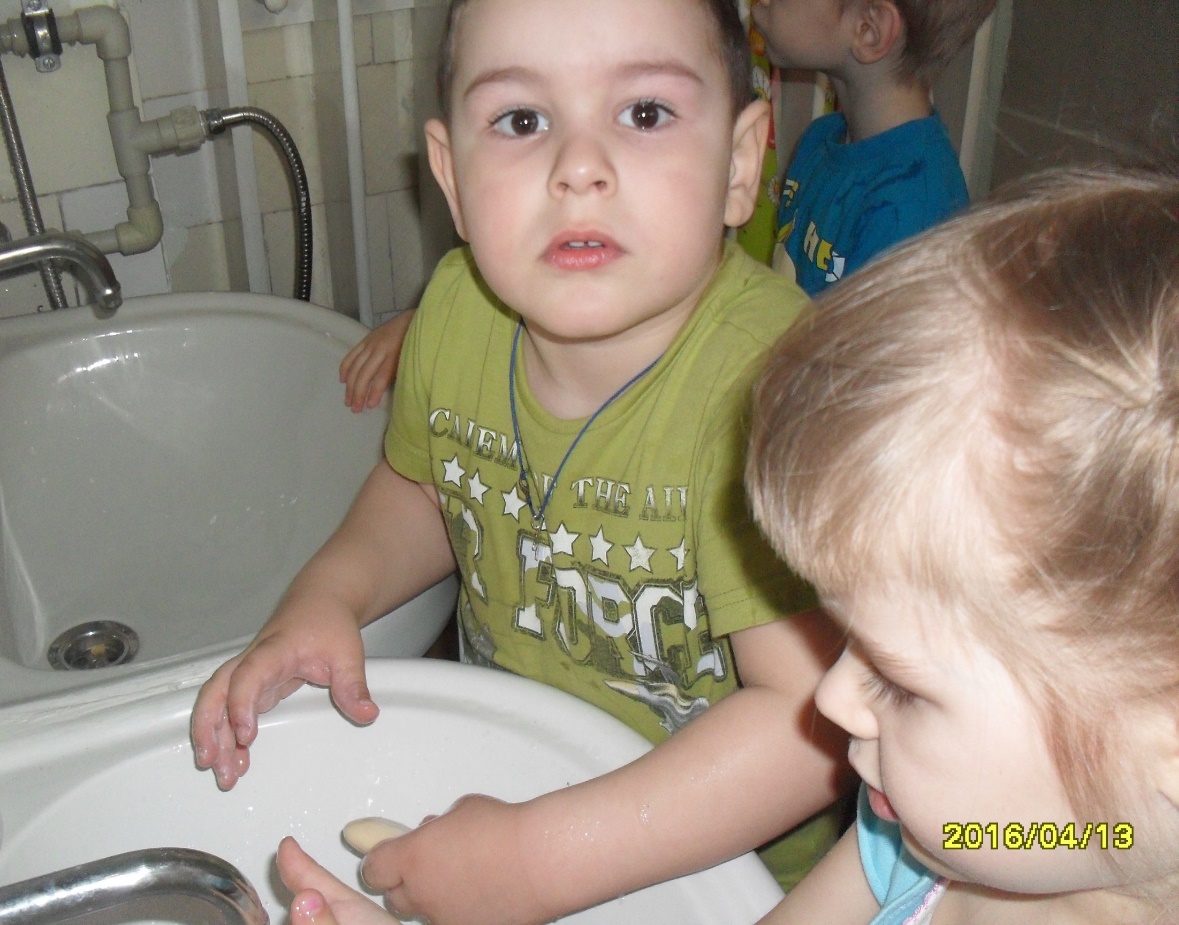 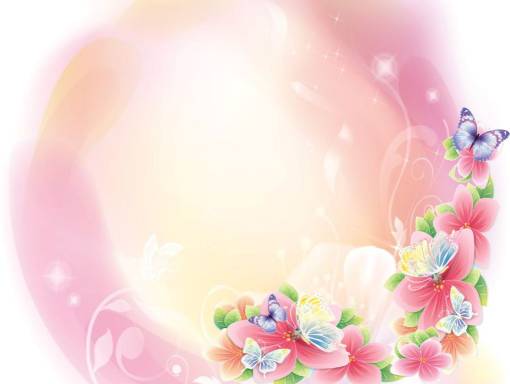 Станция «Красотулькино»
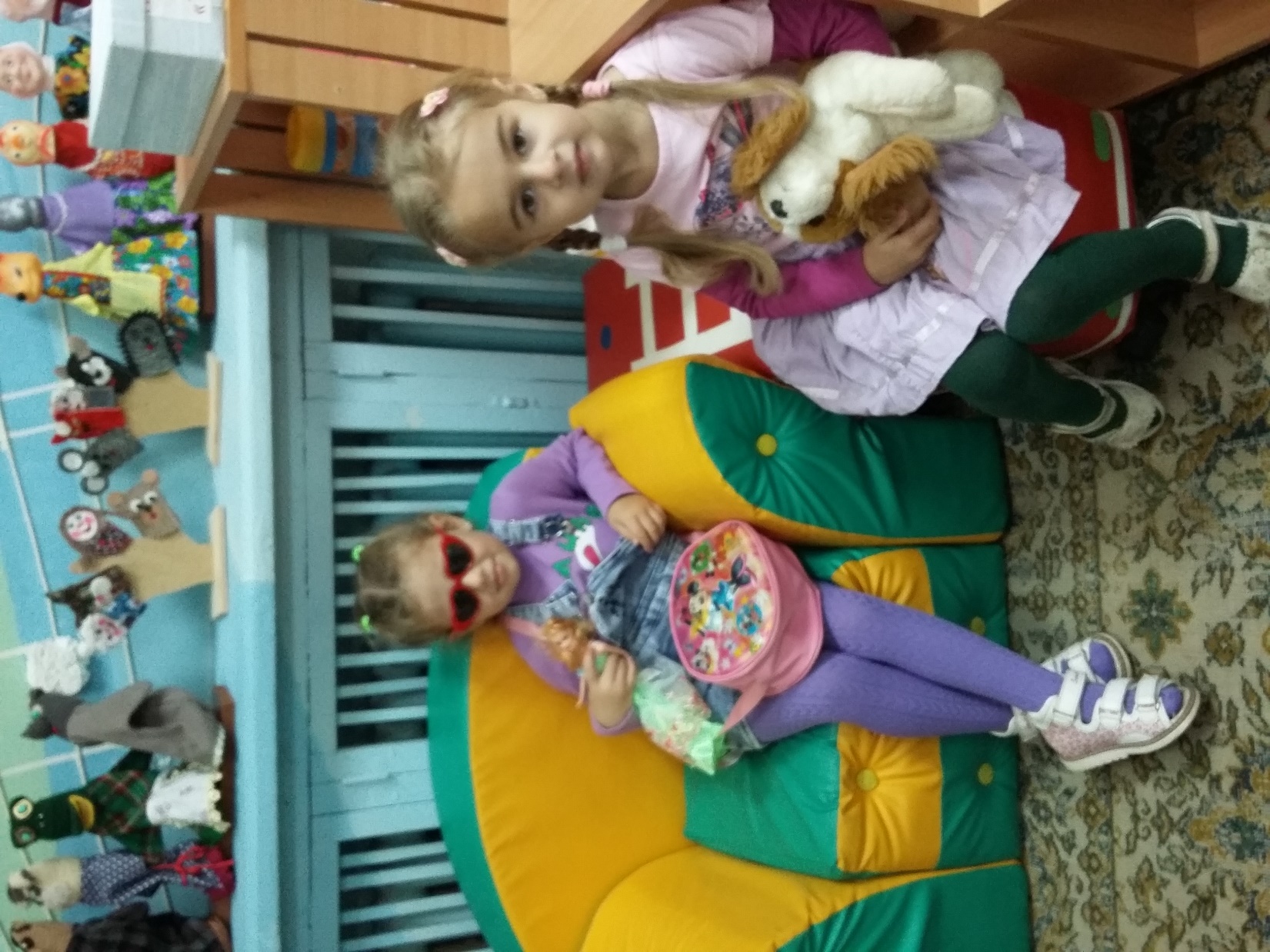 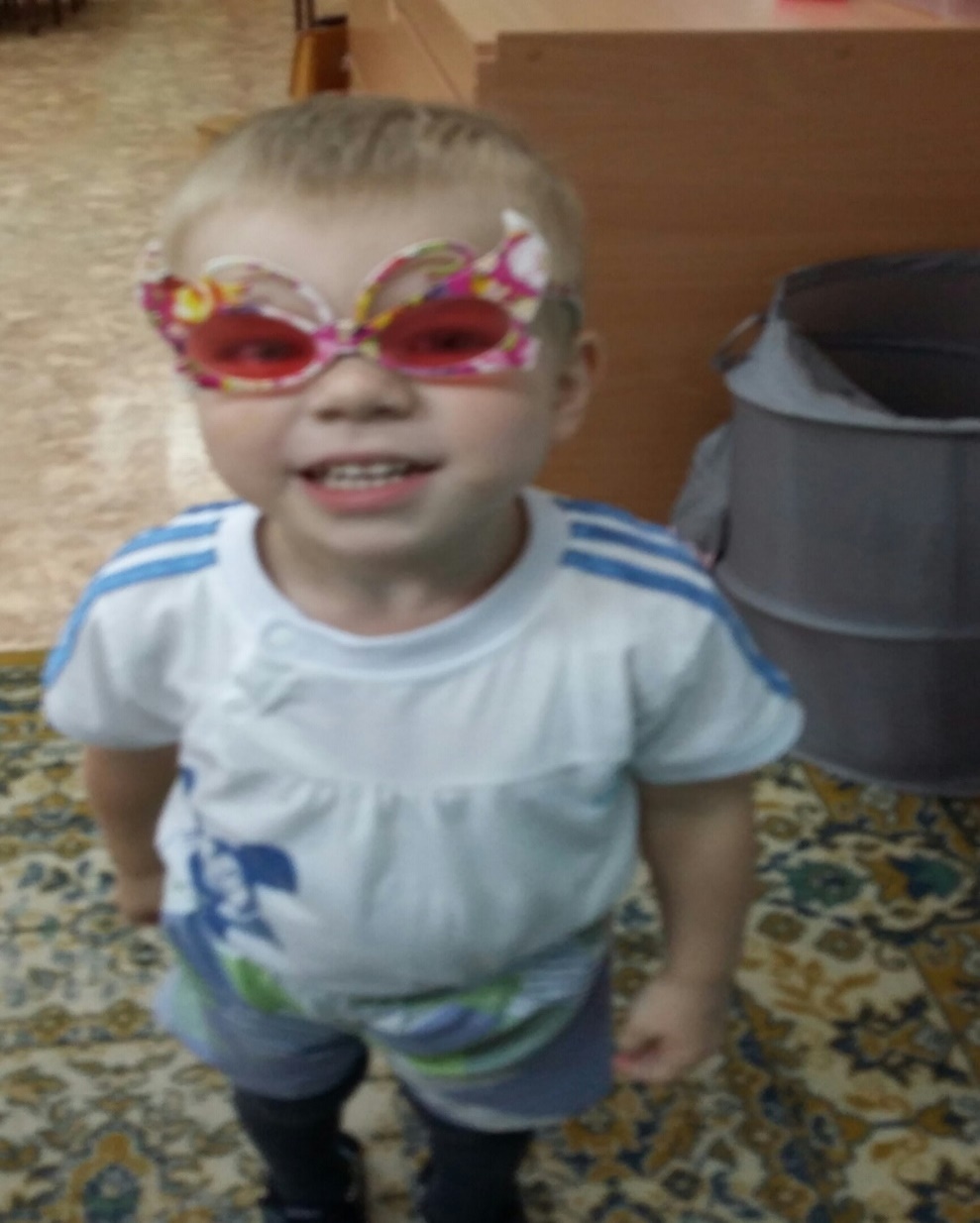 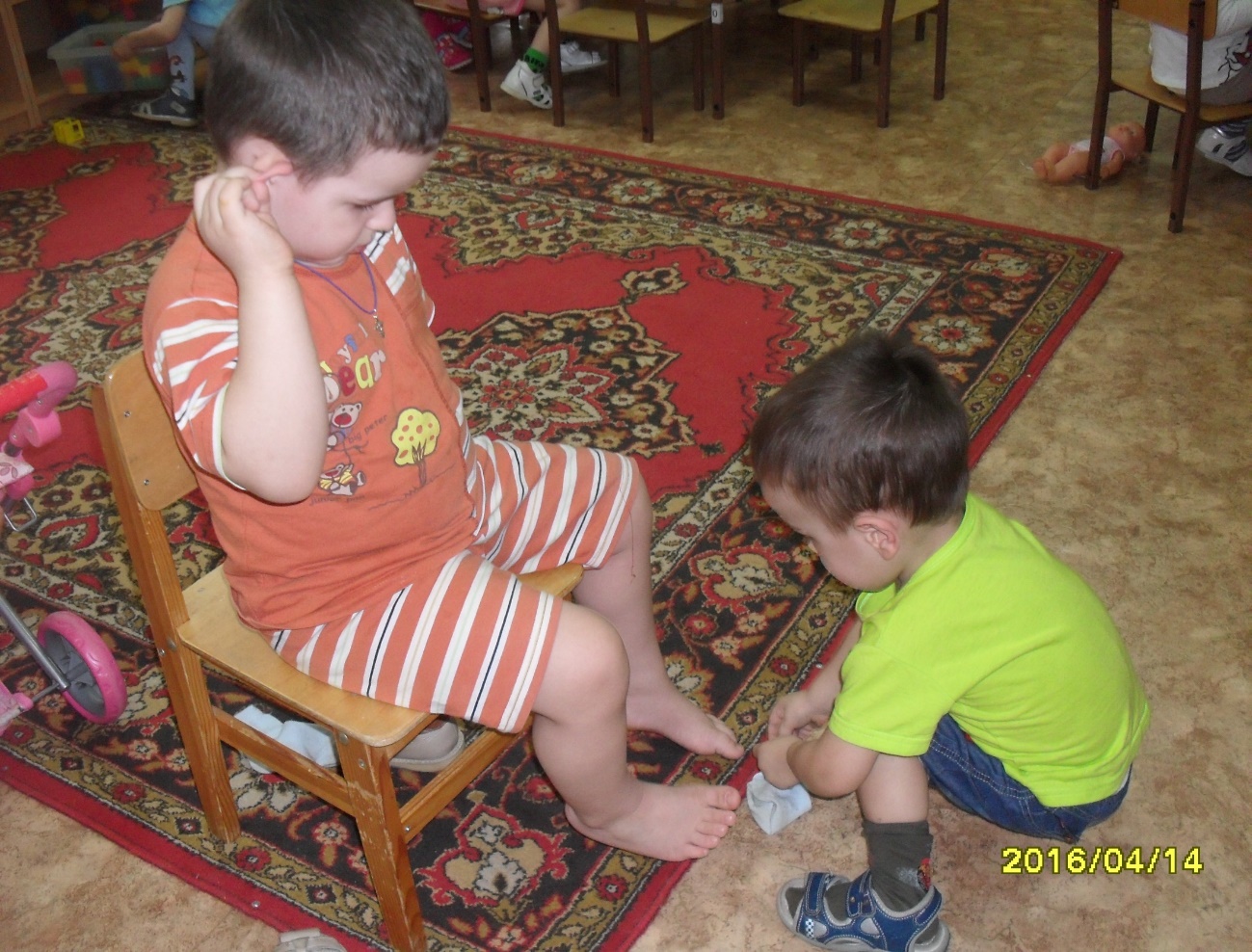 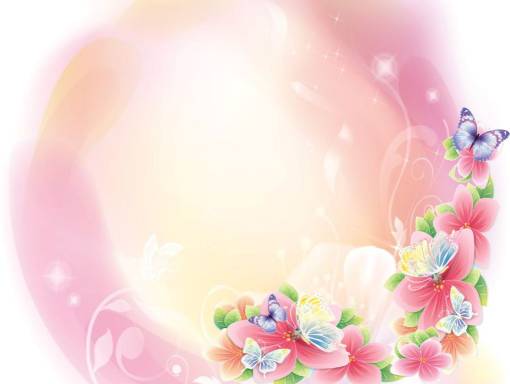 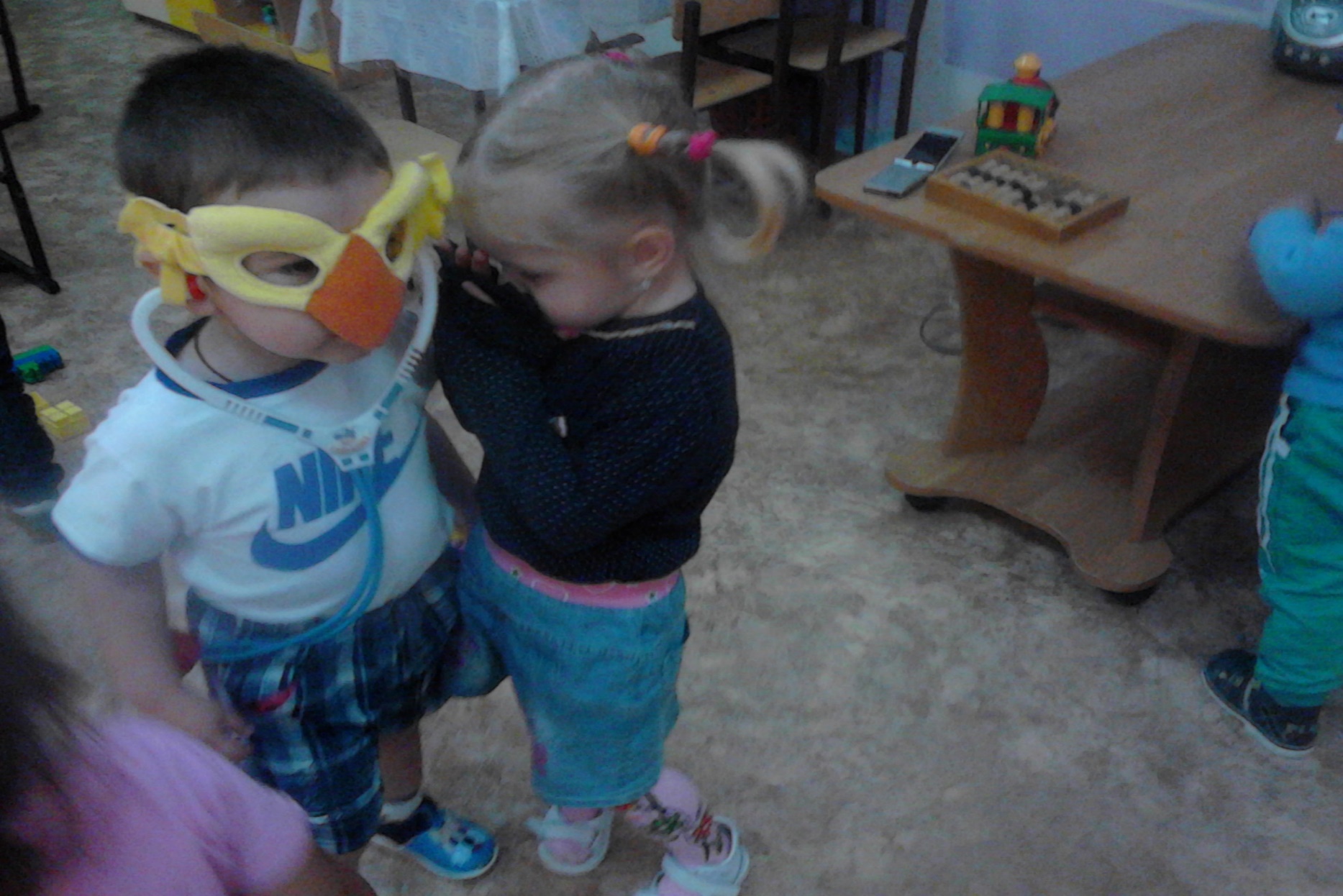 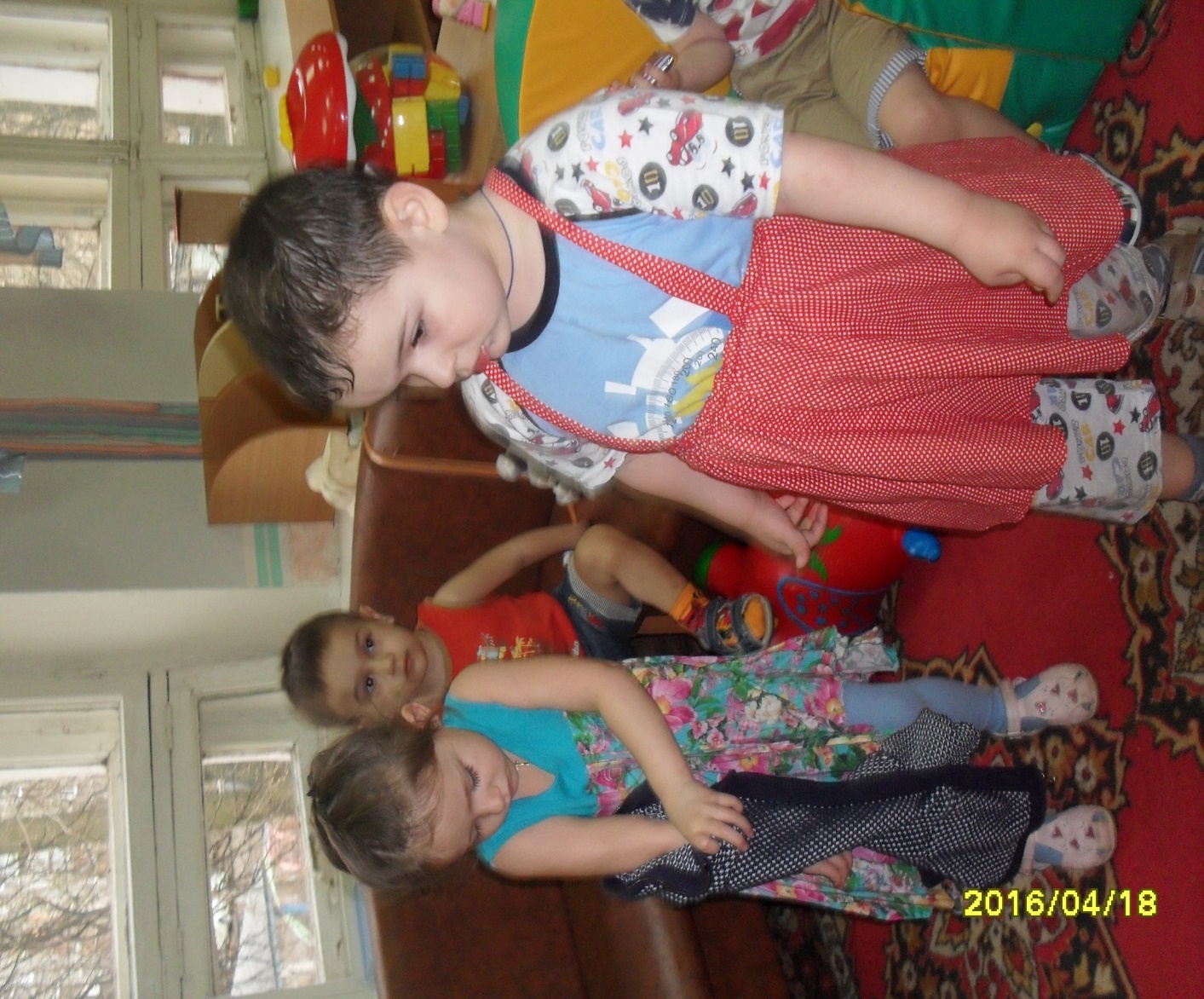 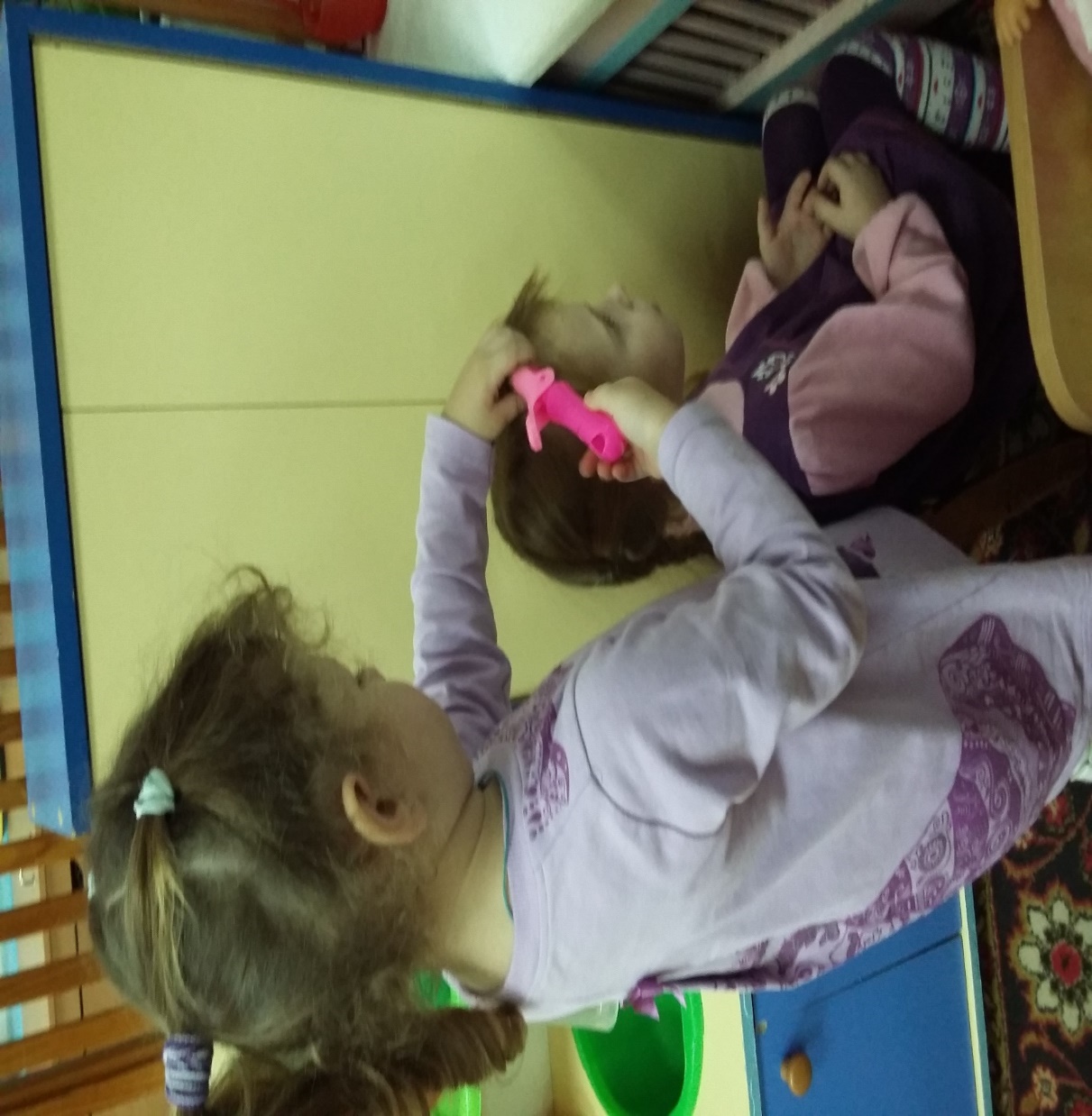 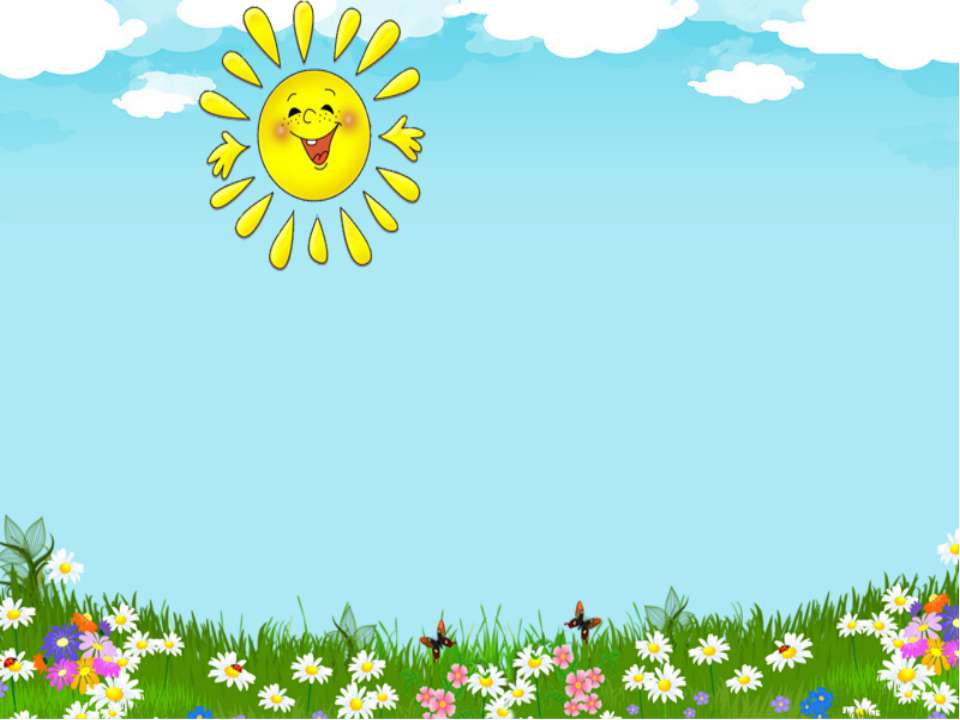 Лавочка-отдыхалочка
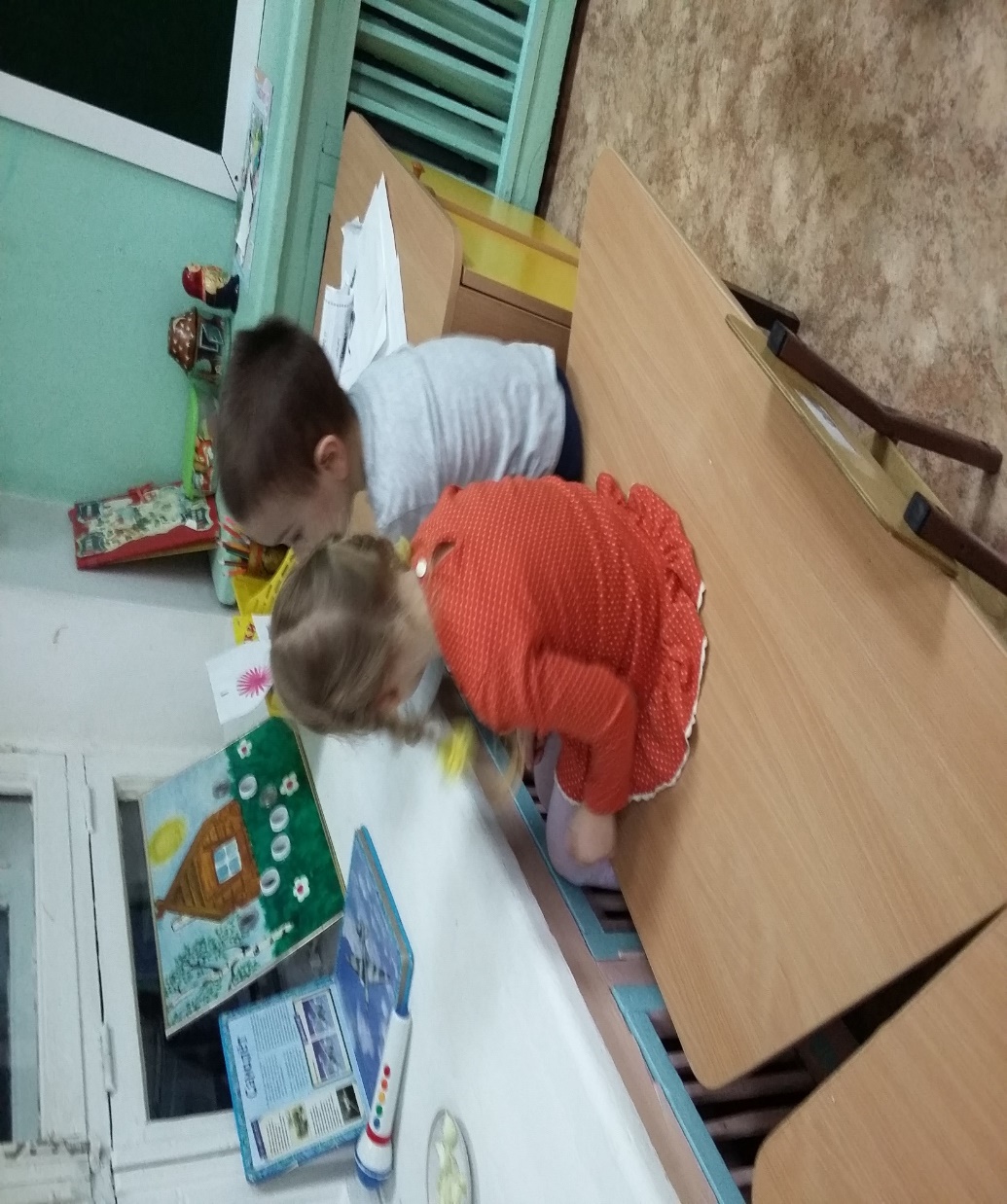 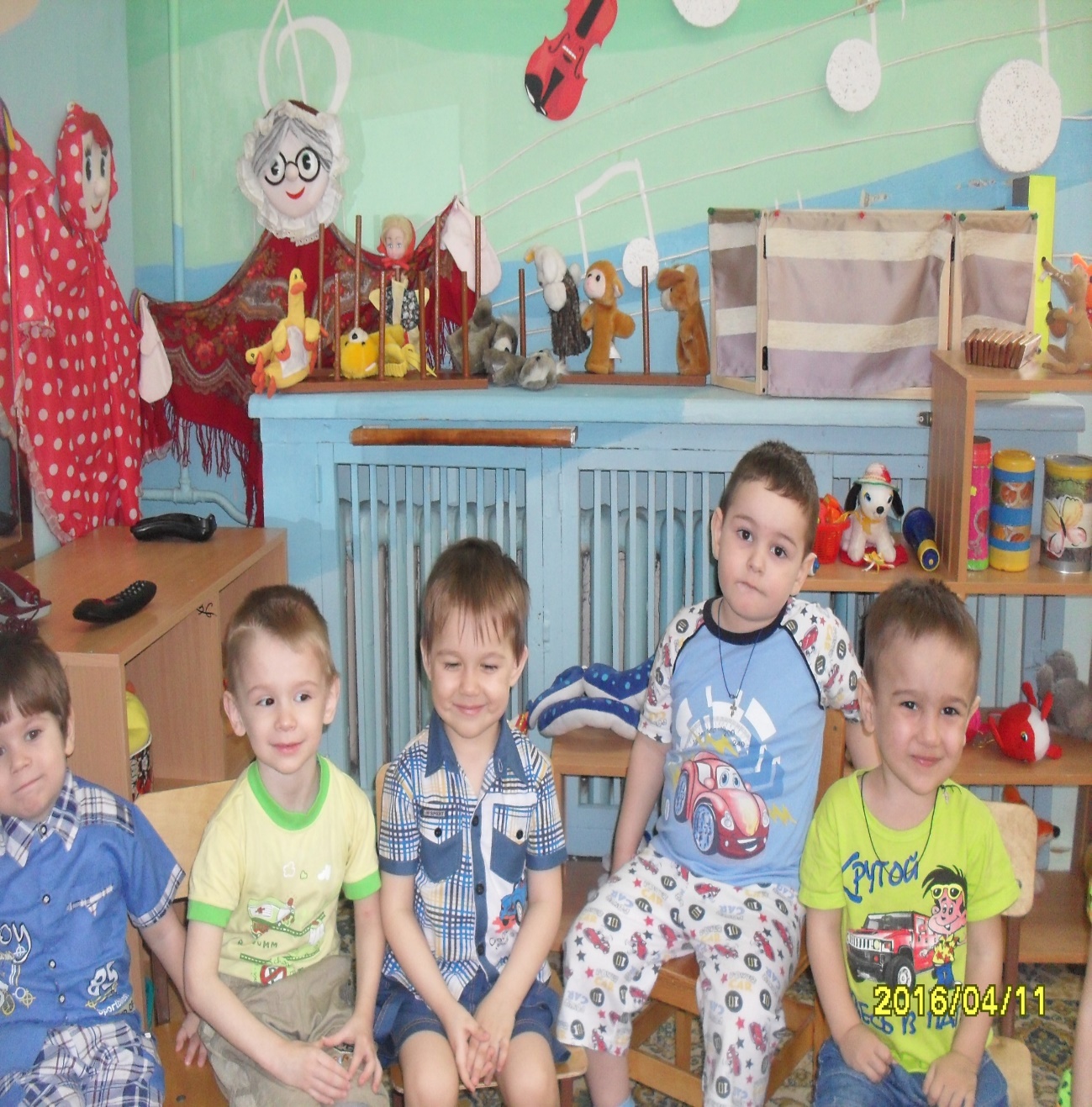 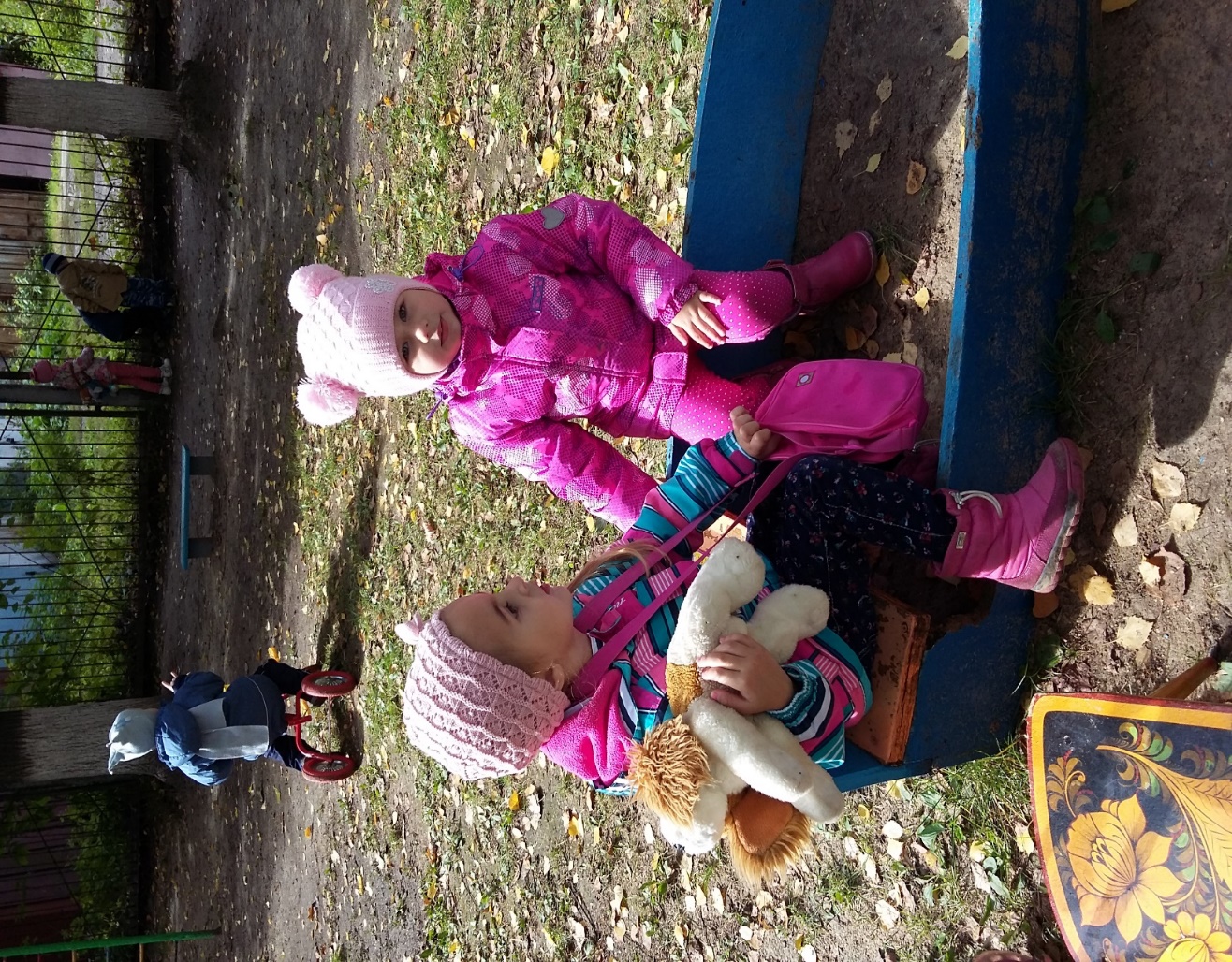 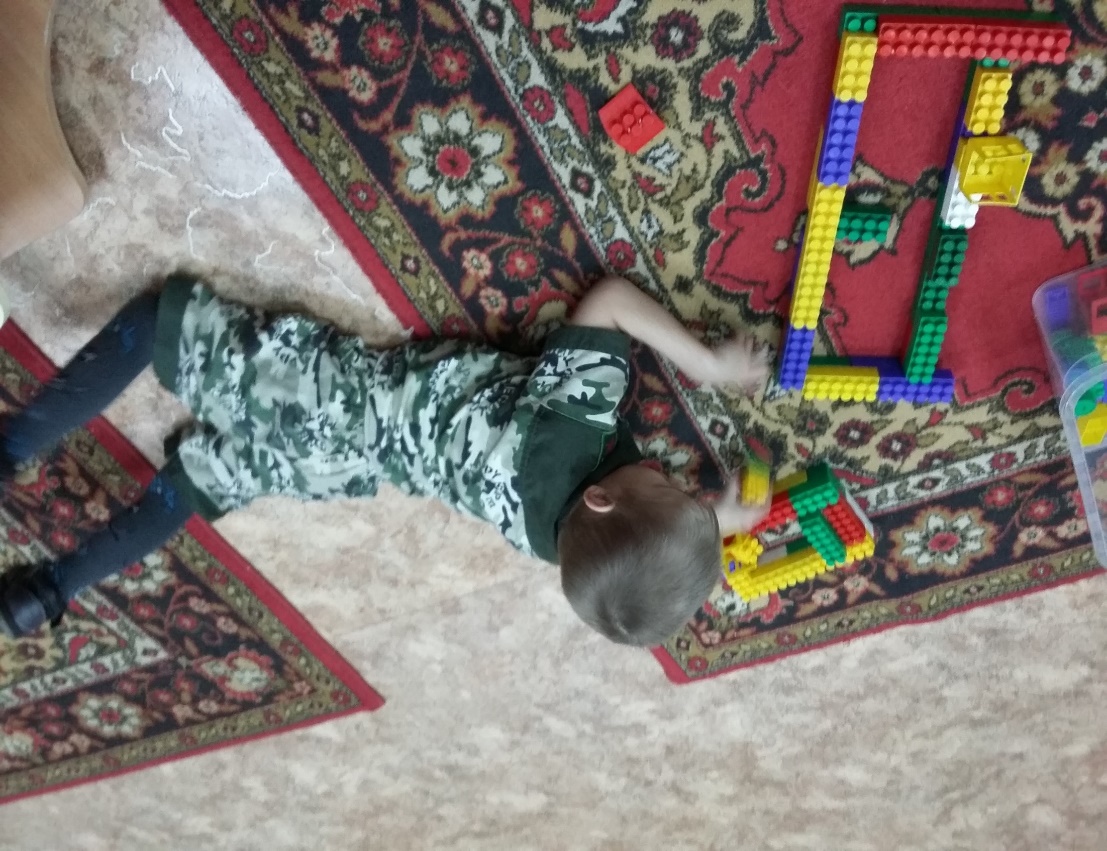 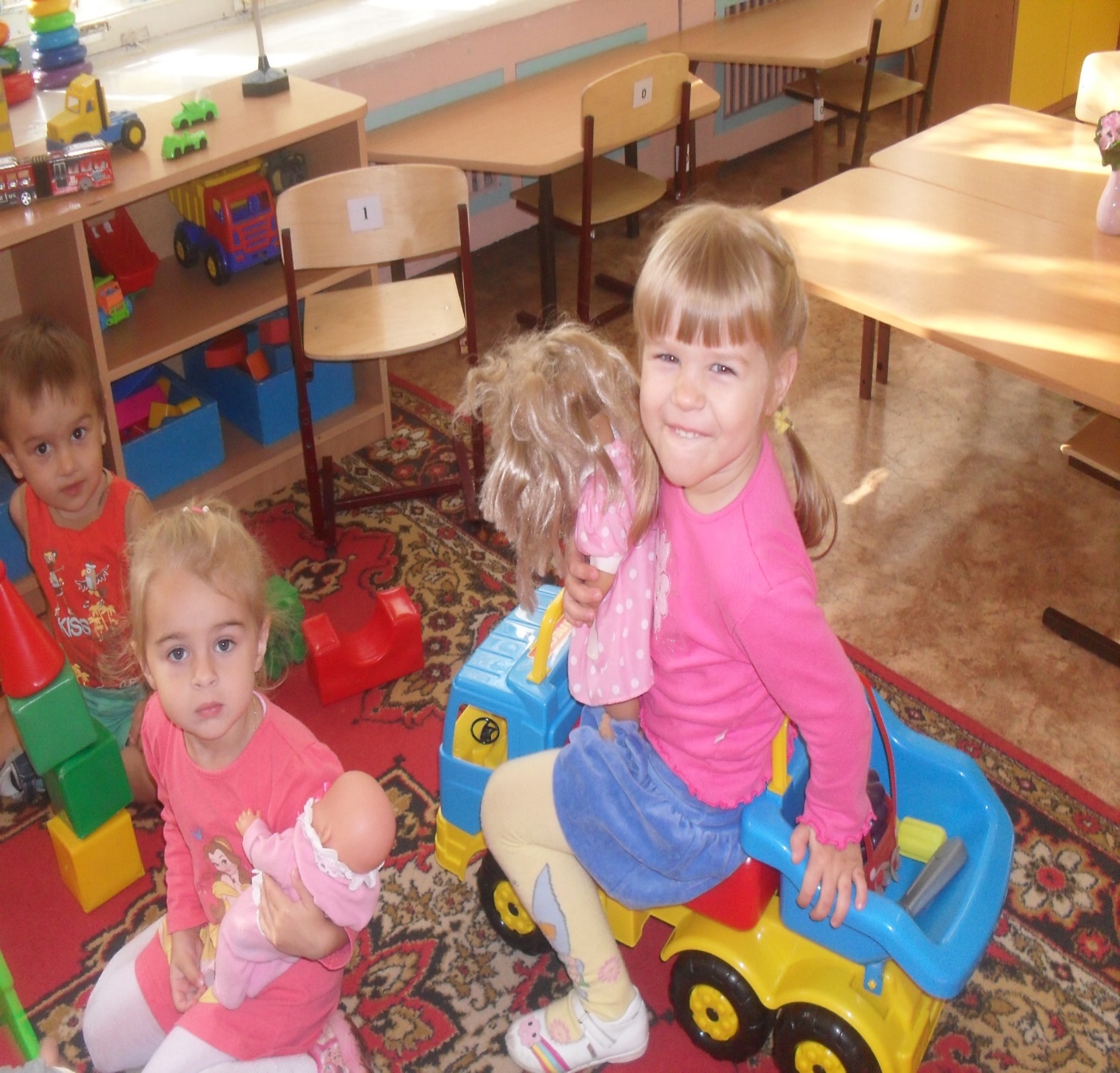 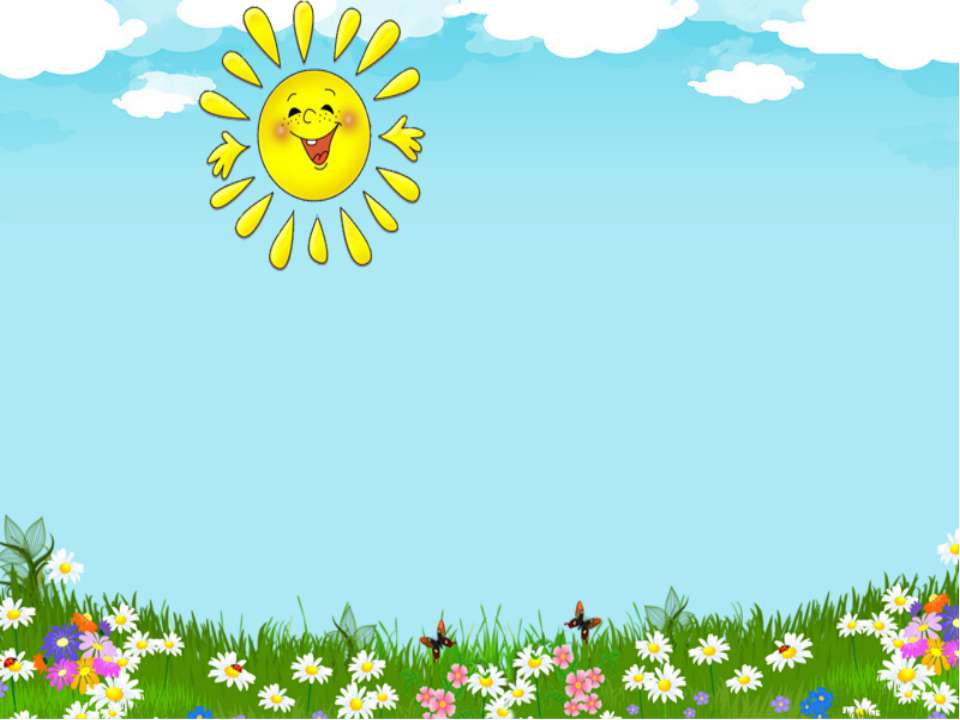 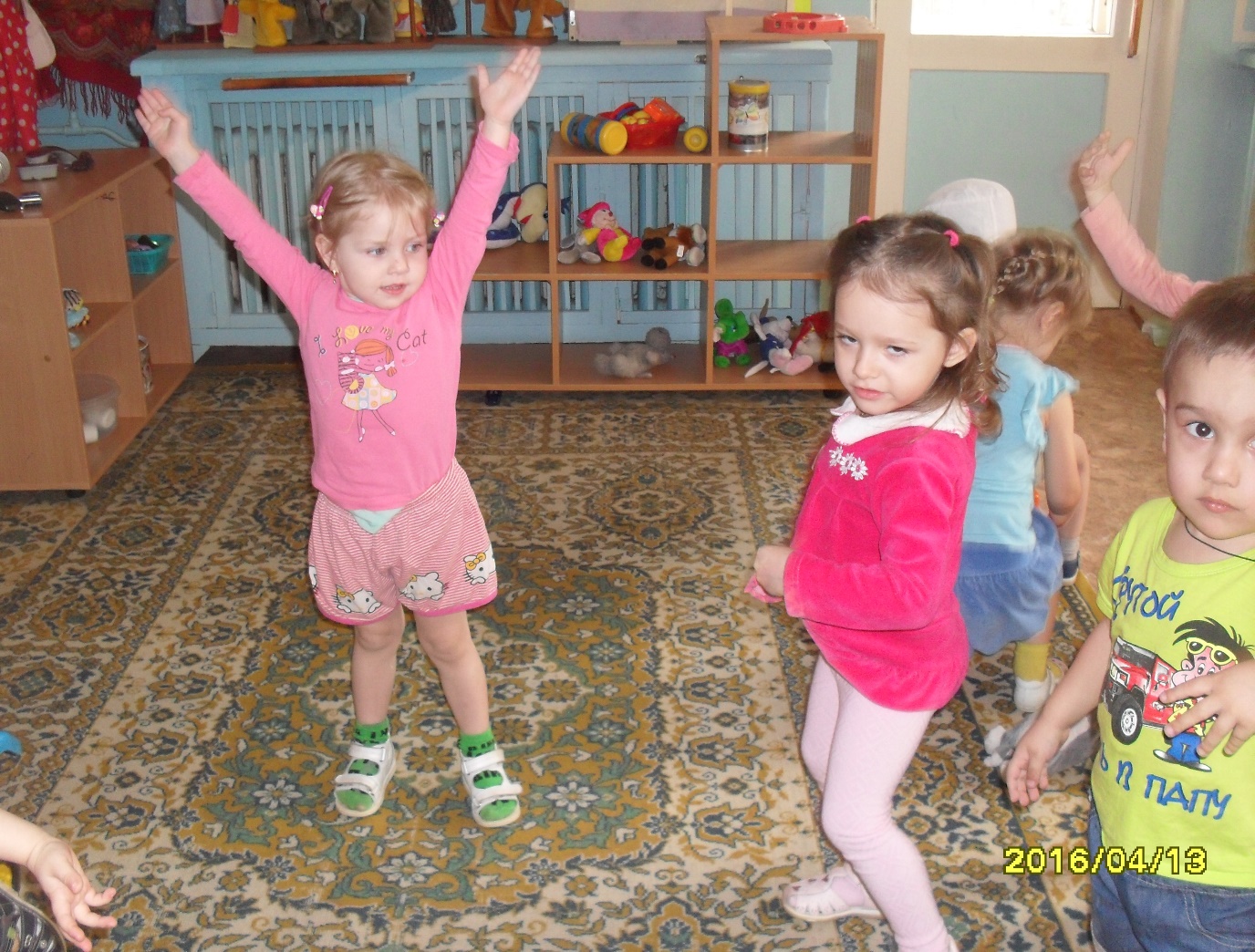 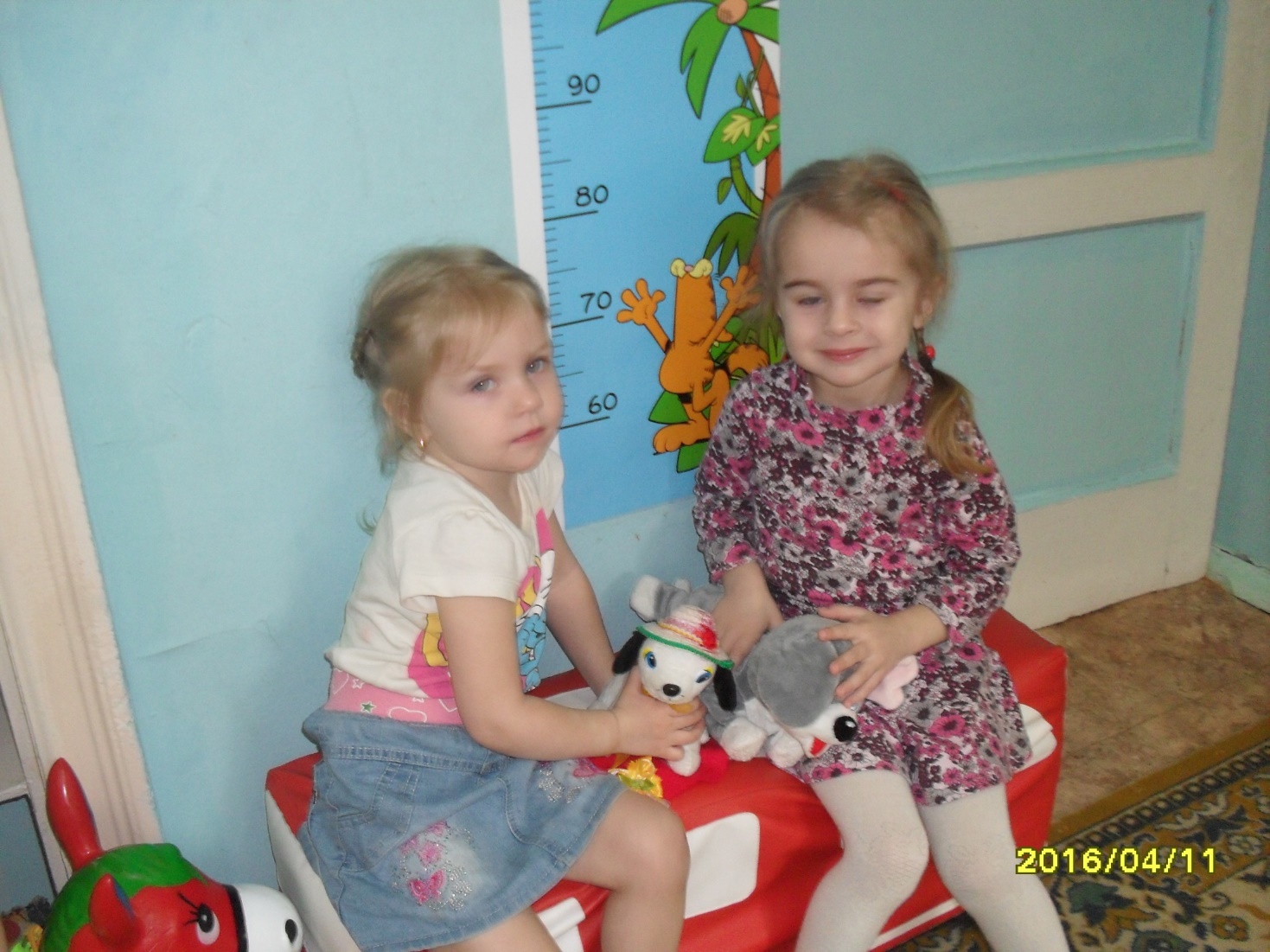 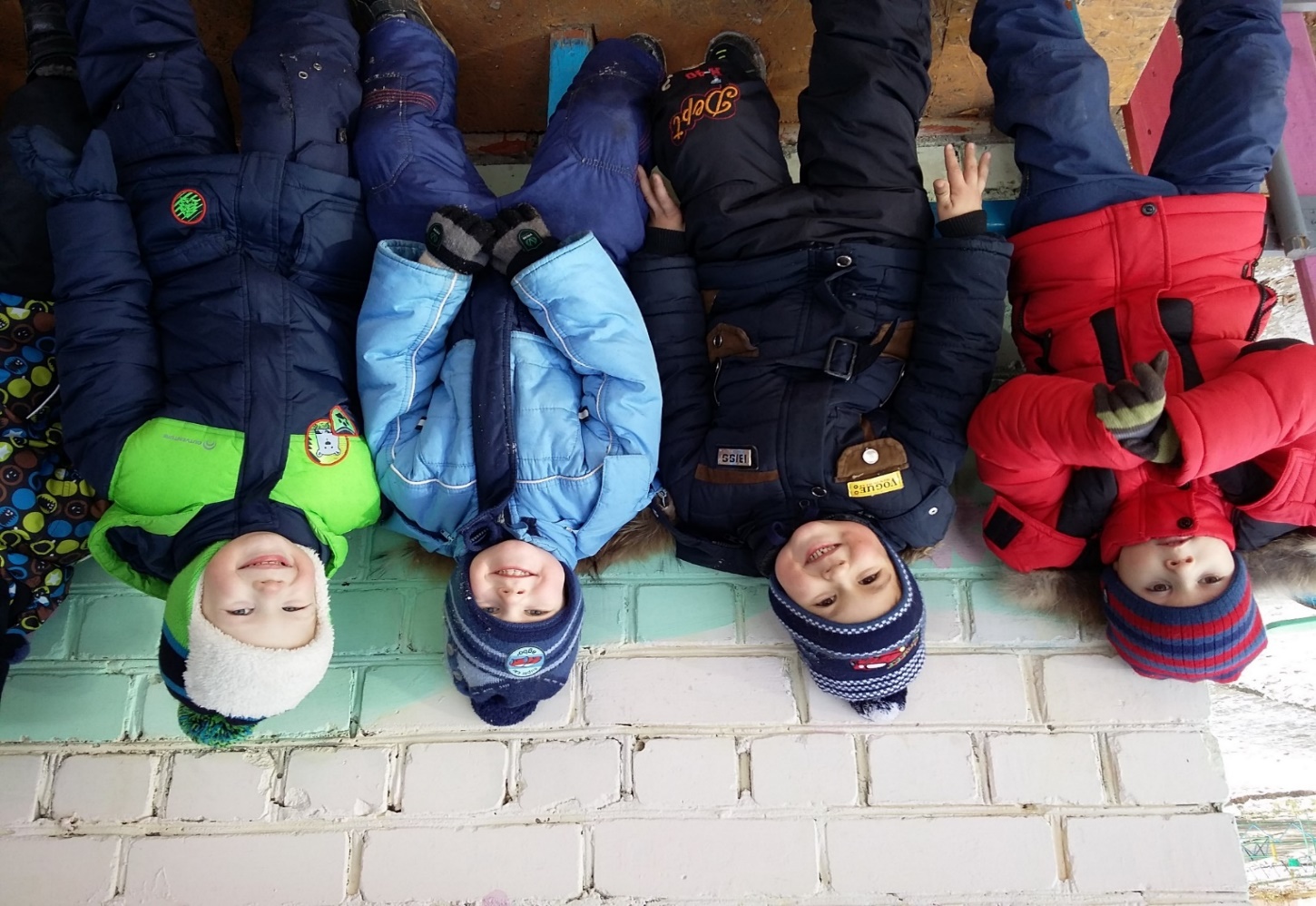 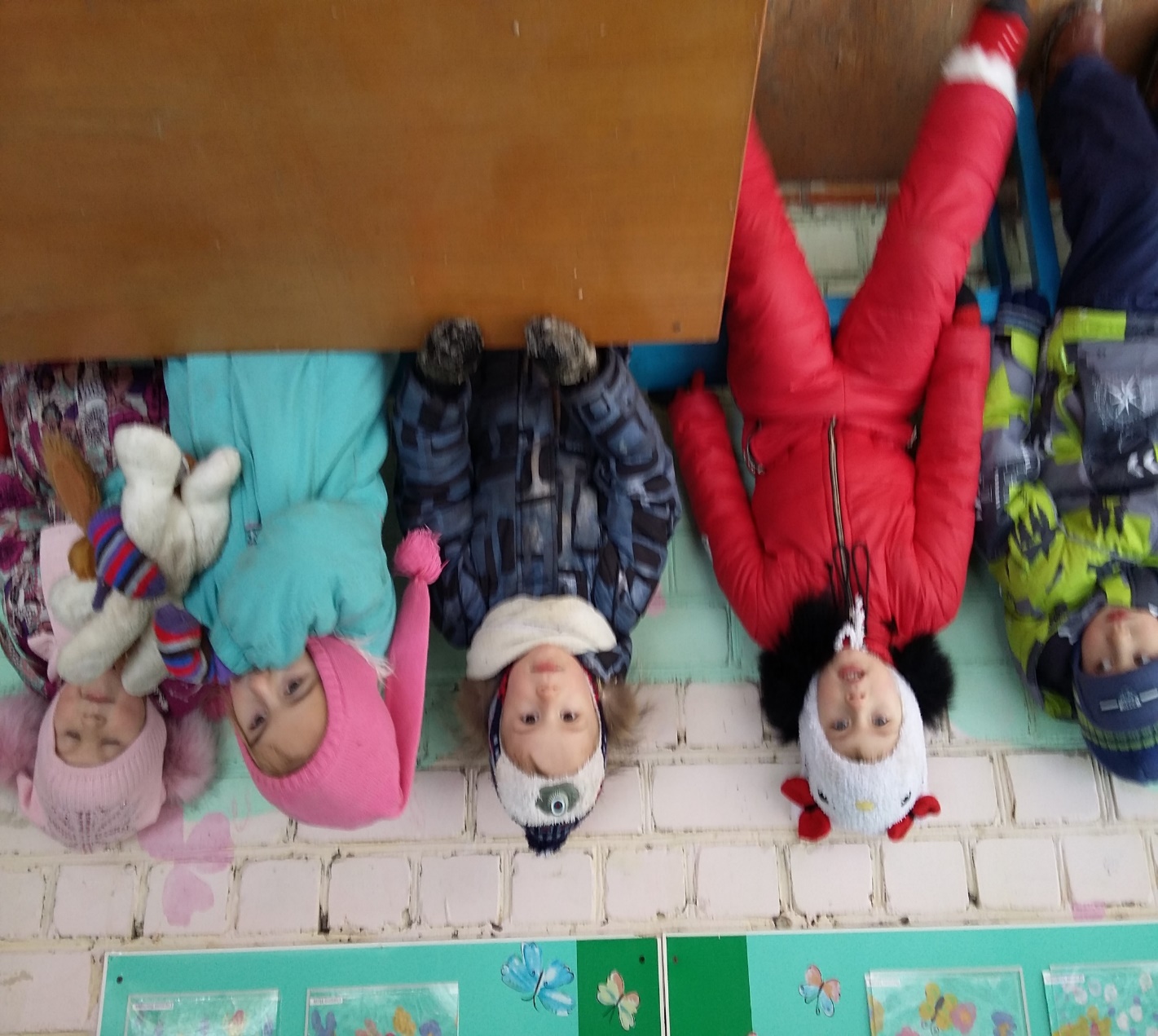 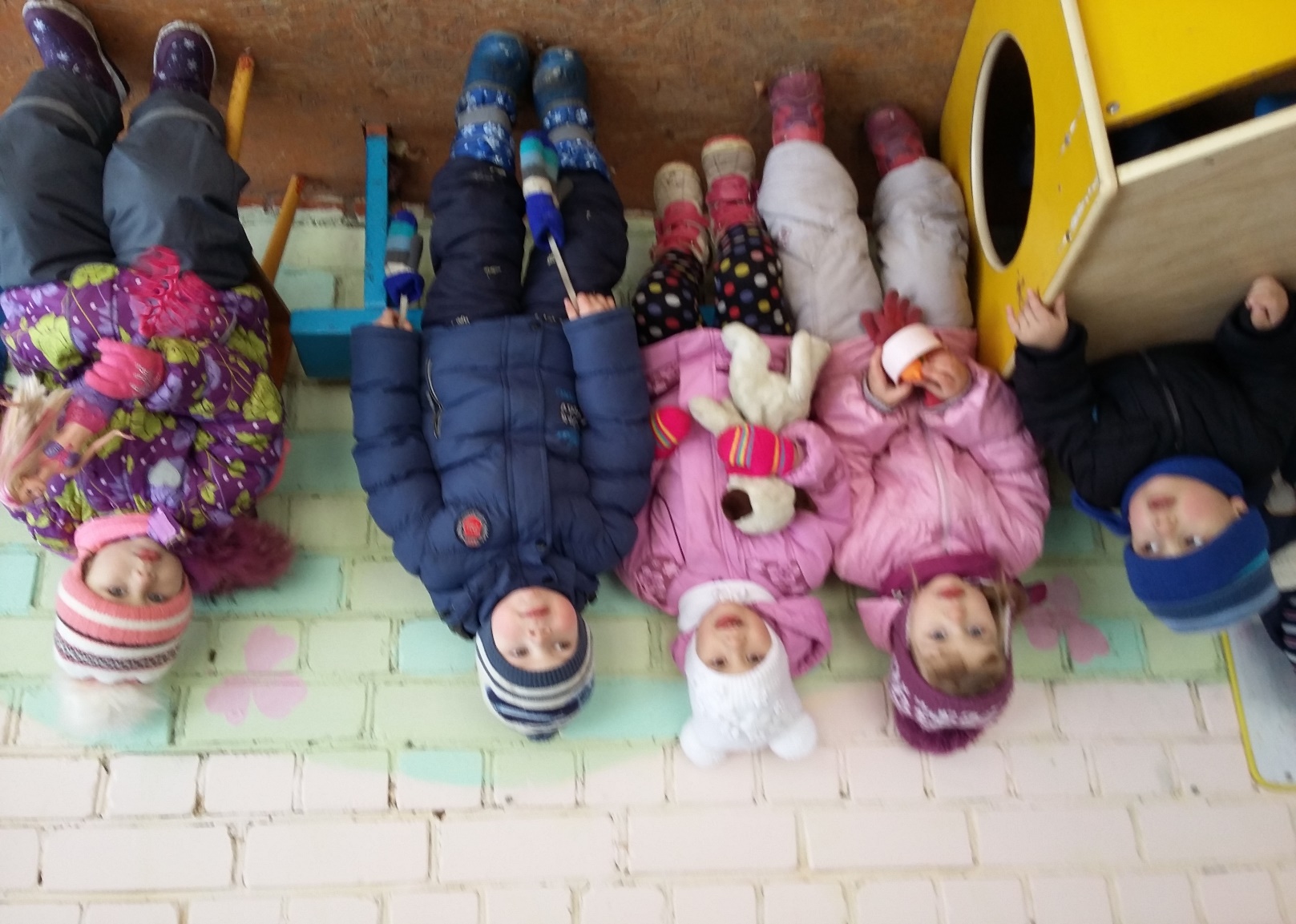 Станция вкусняшкино
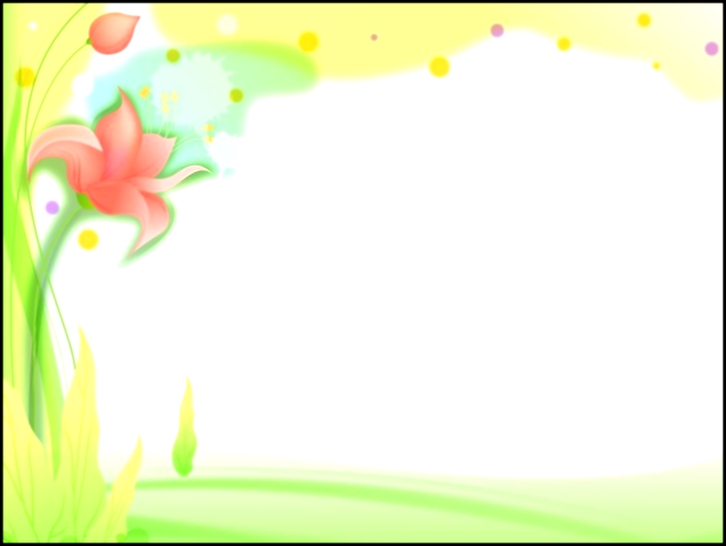 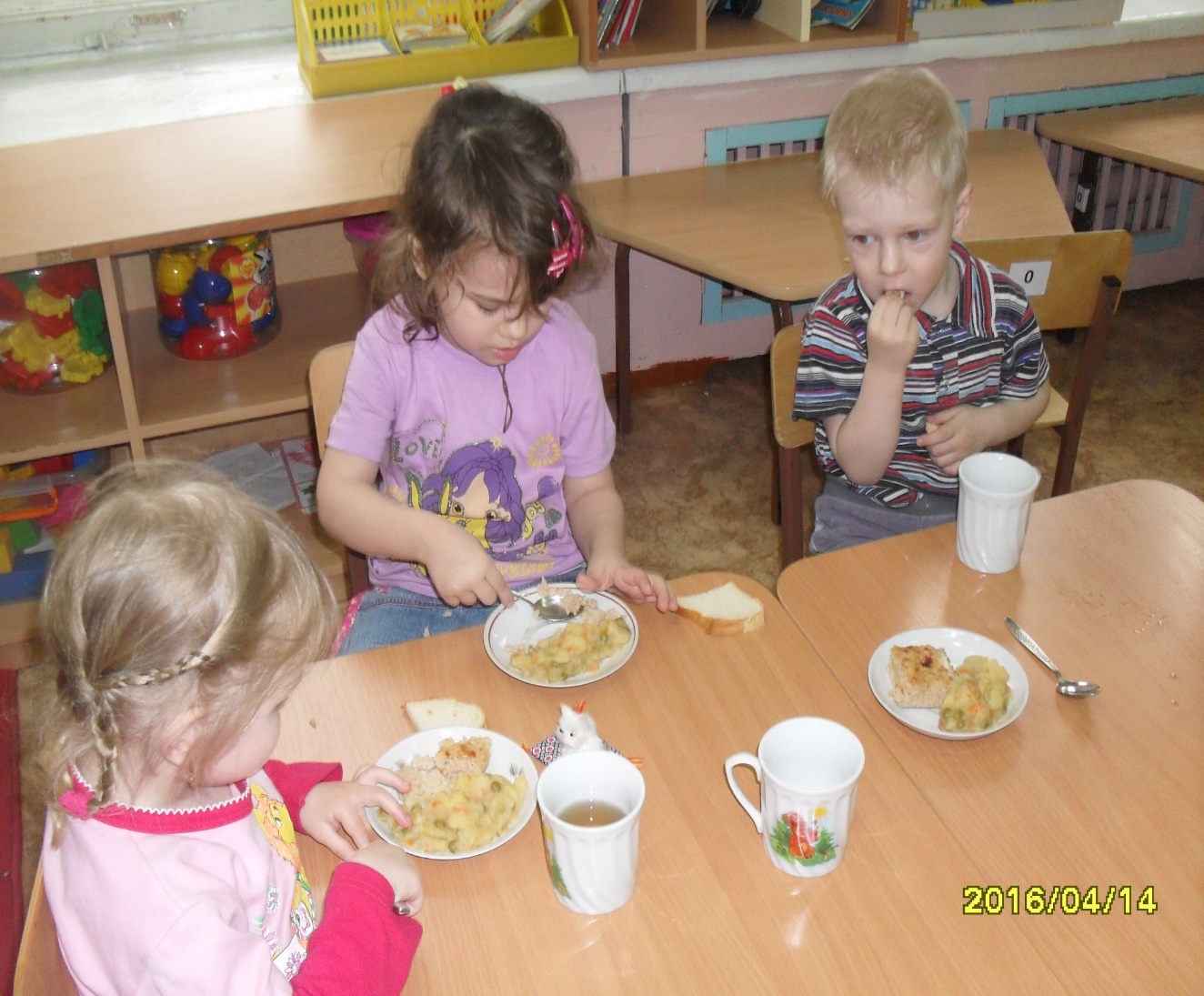 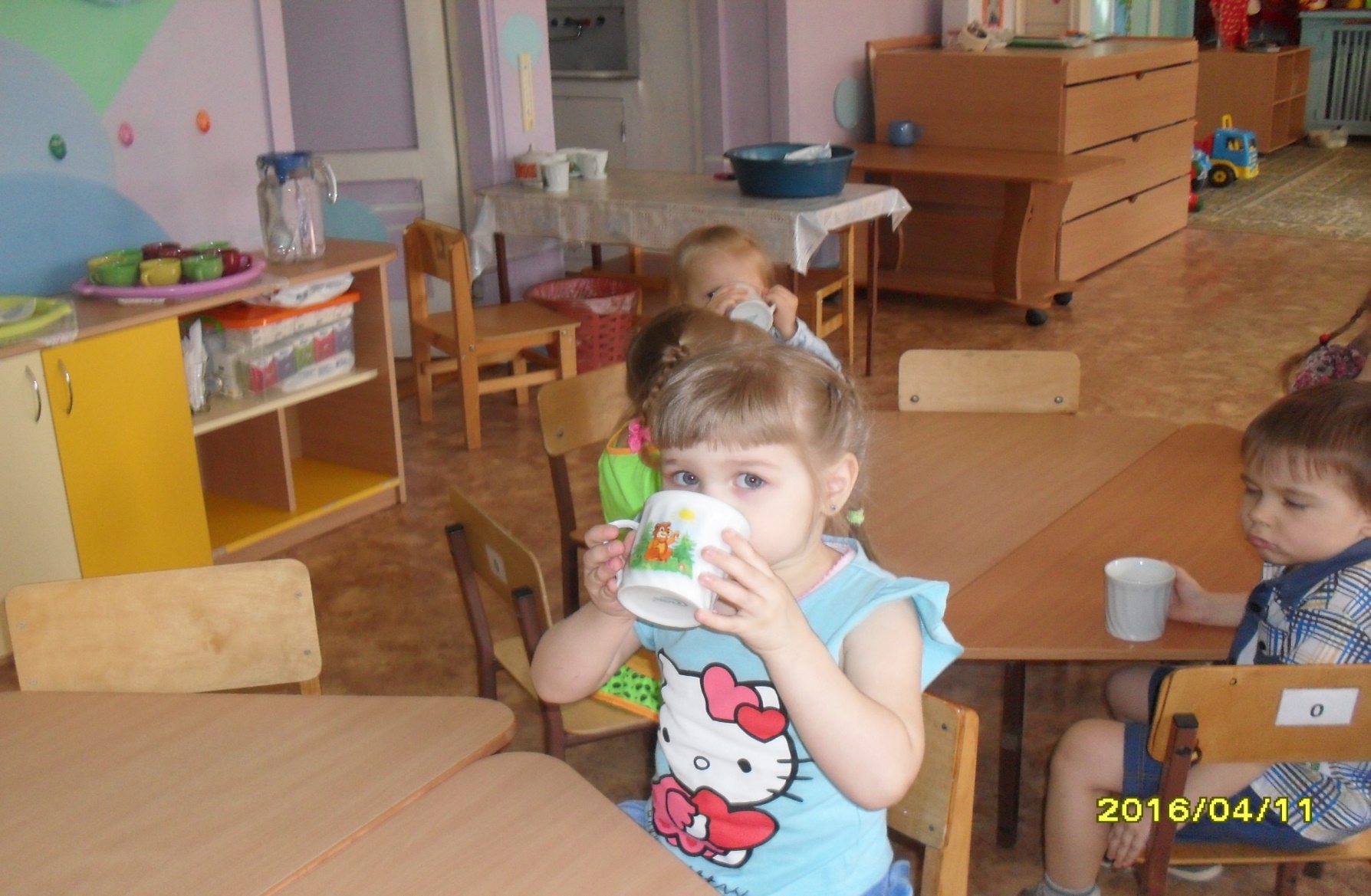 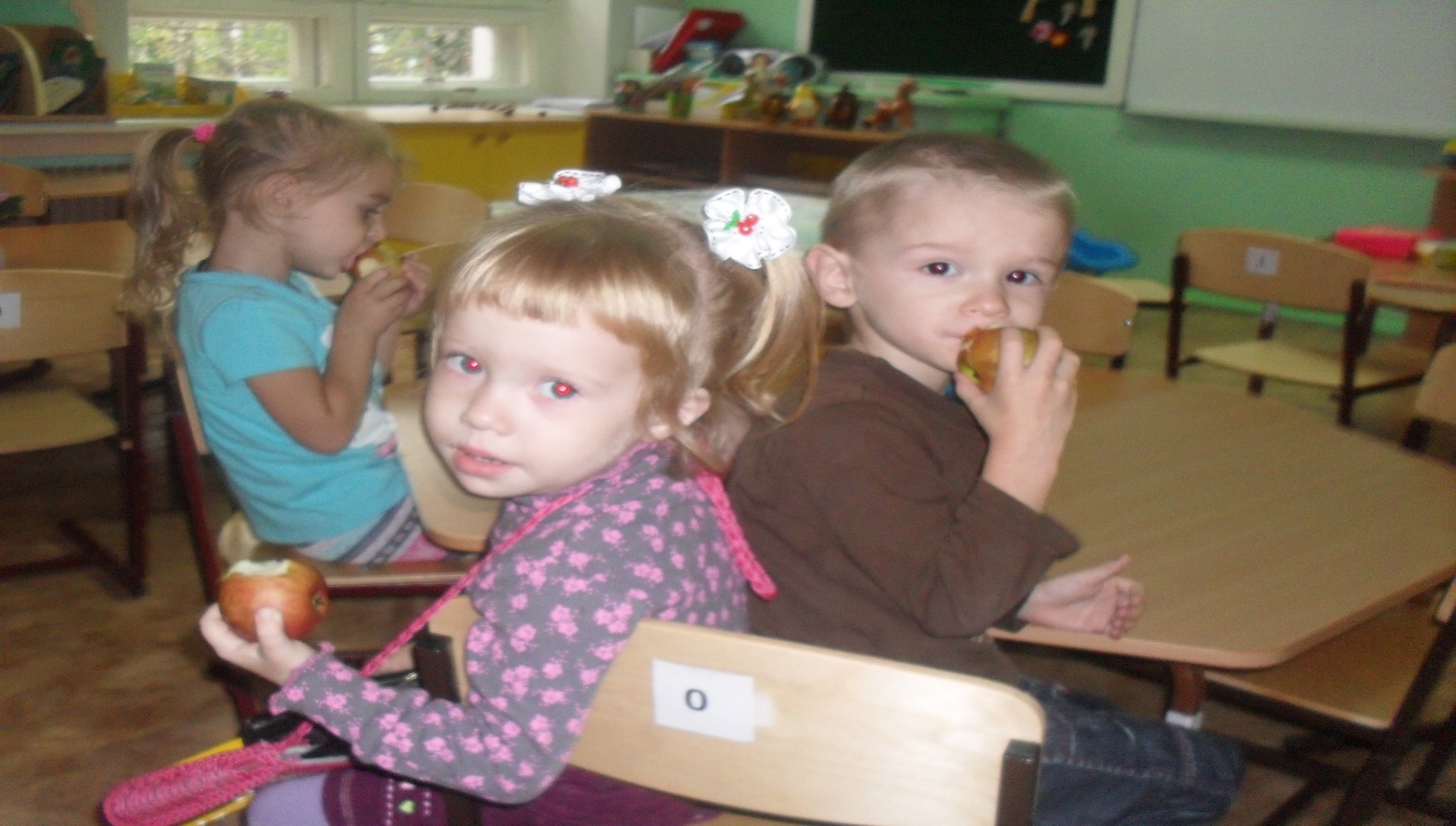 Станция Неболейкино
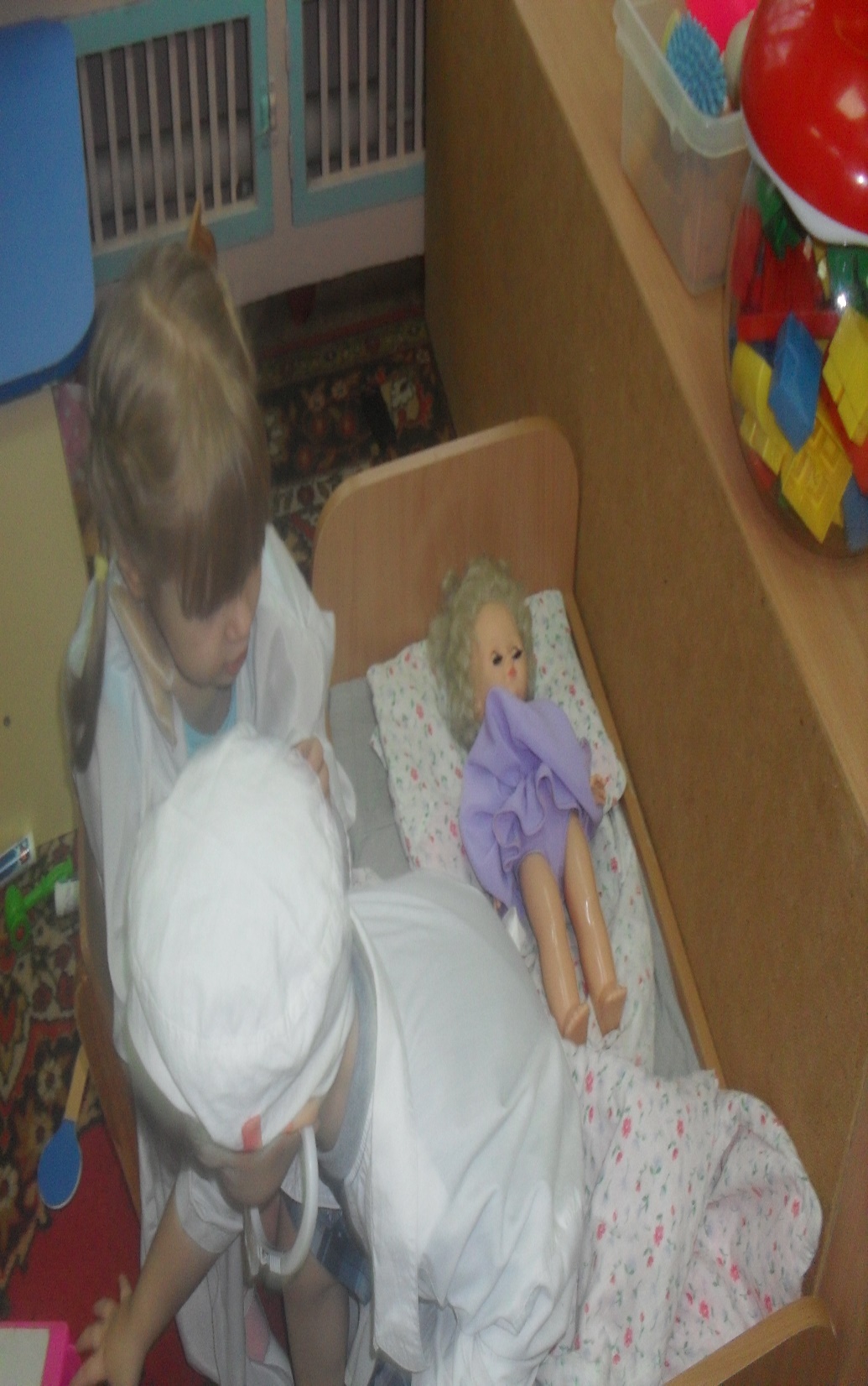 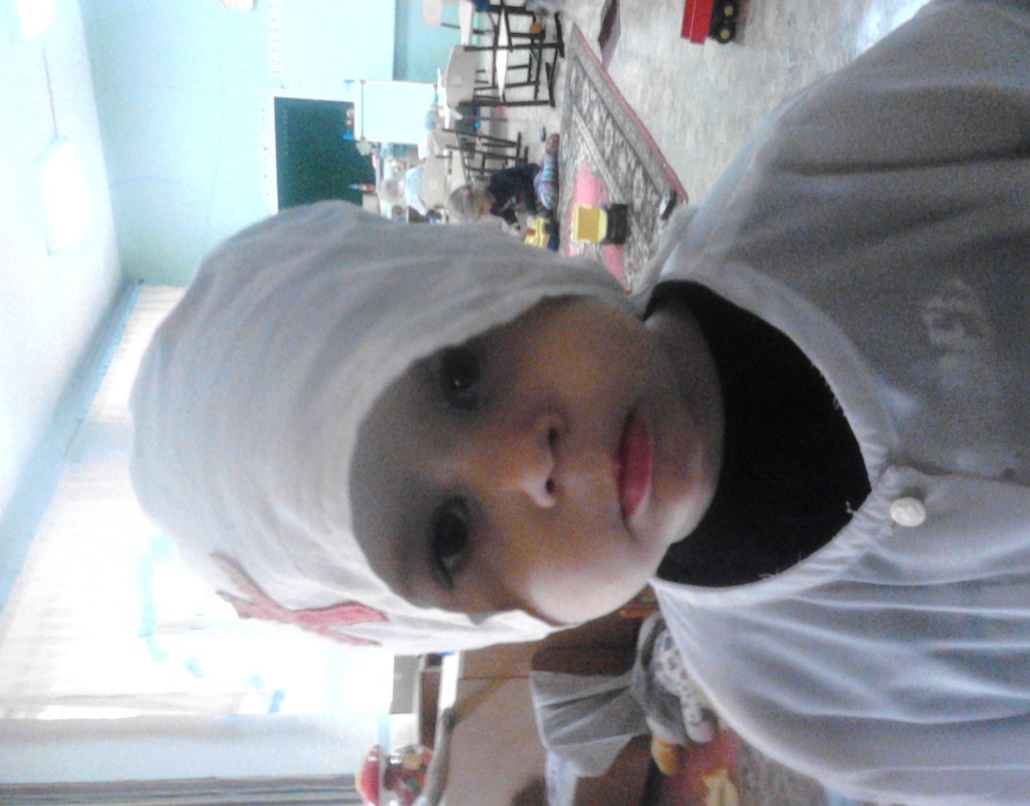 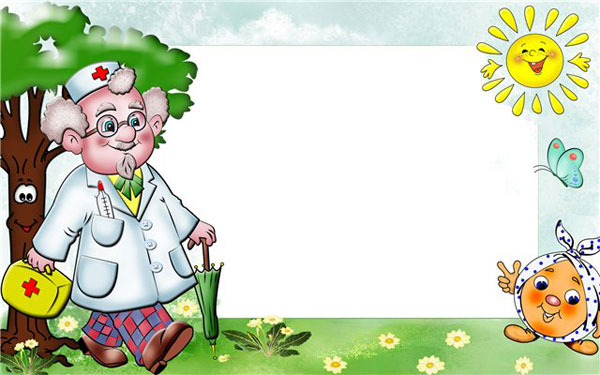 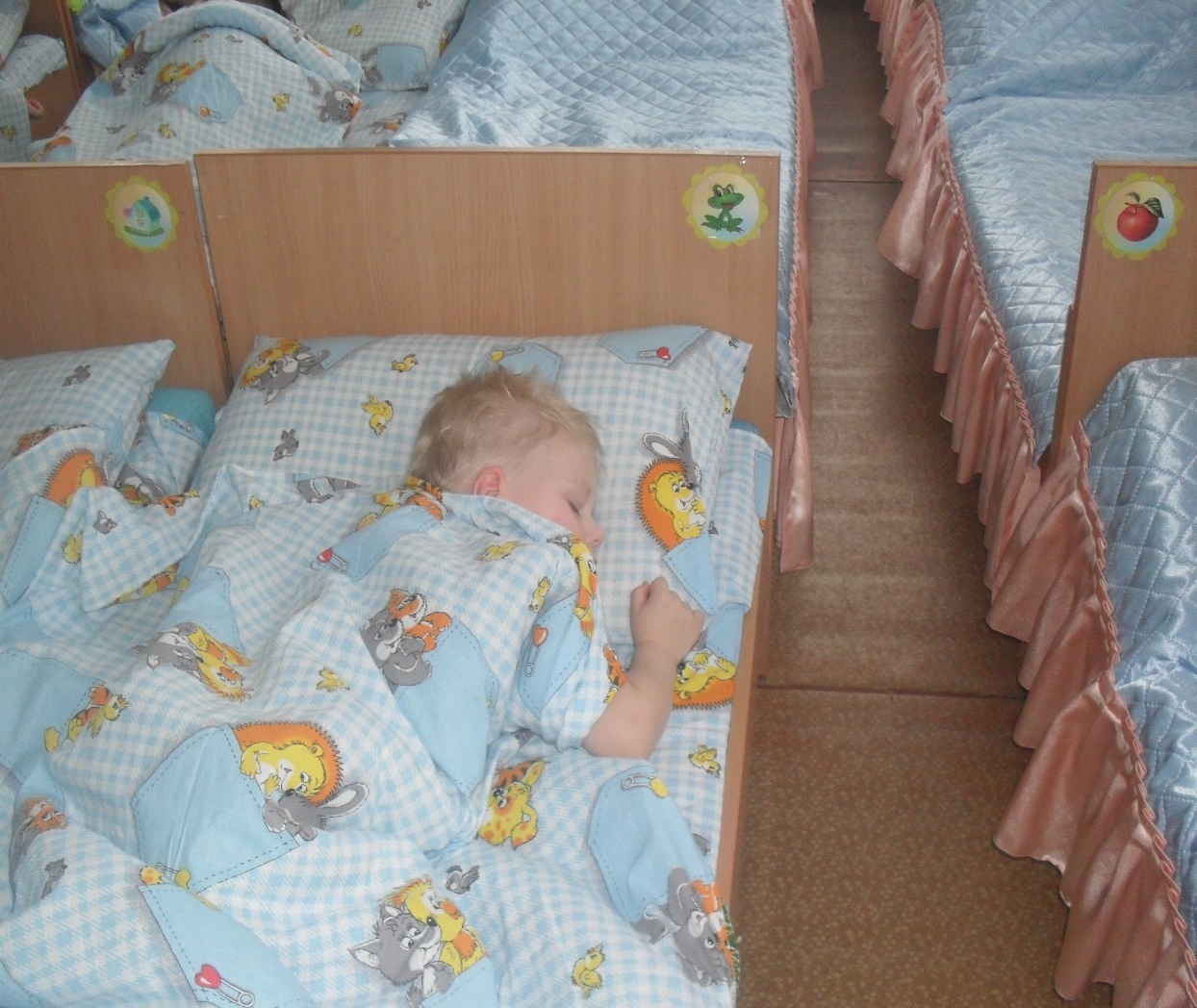 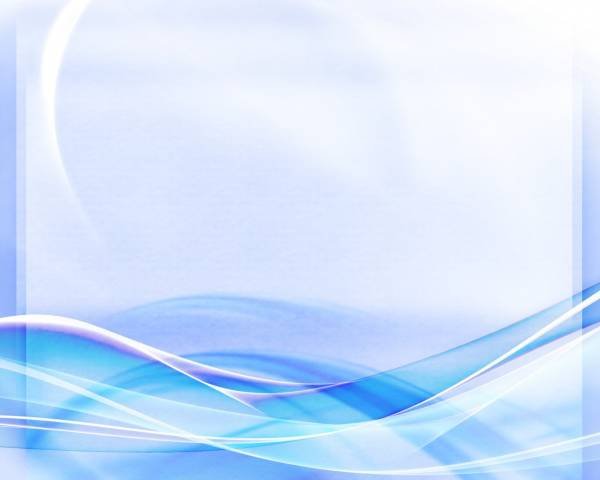 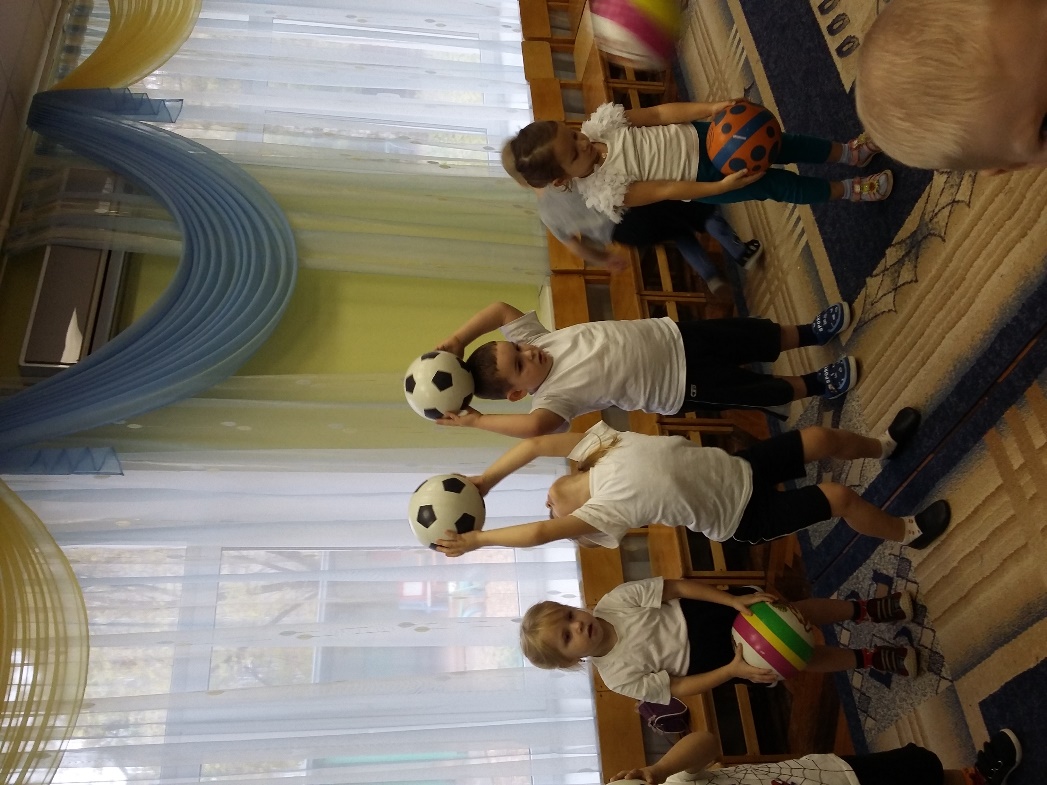 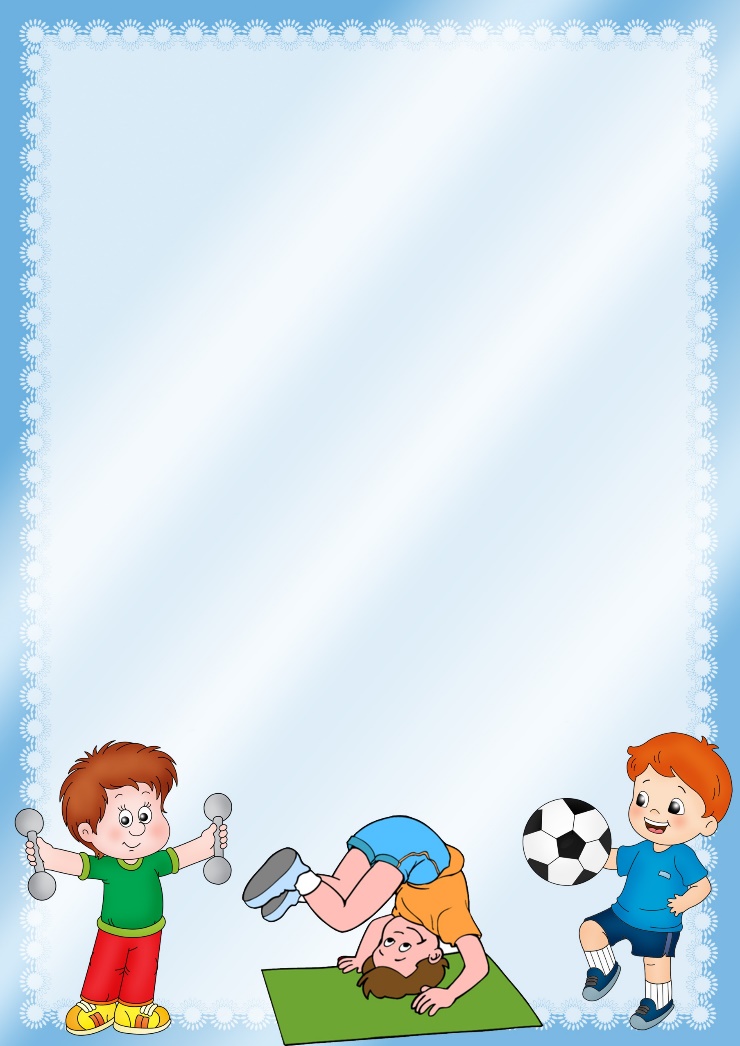 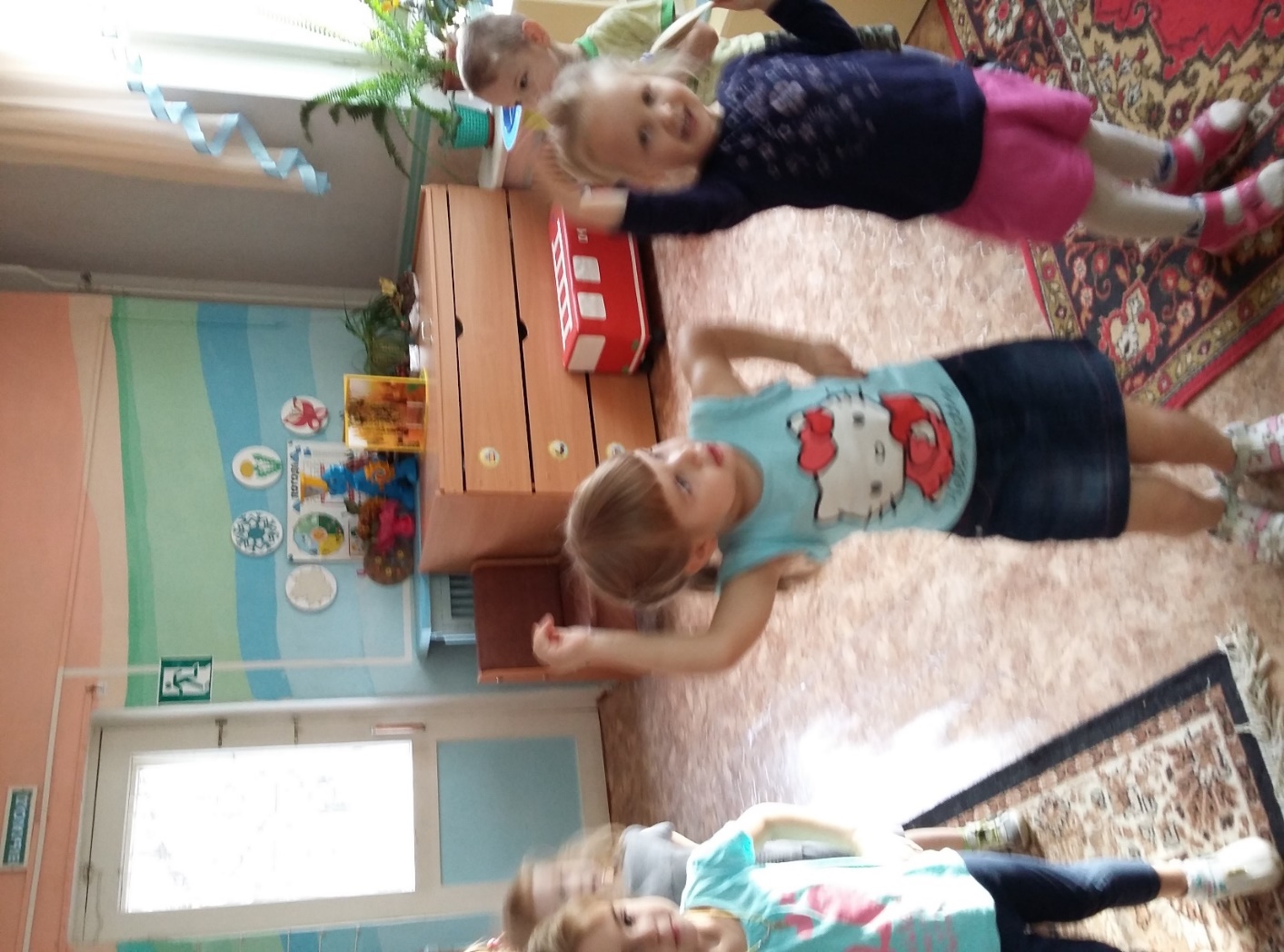 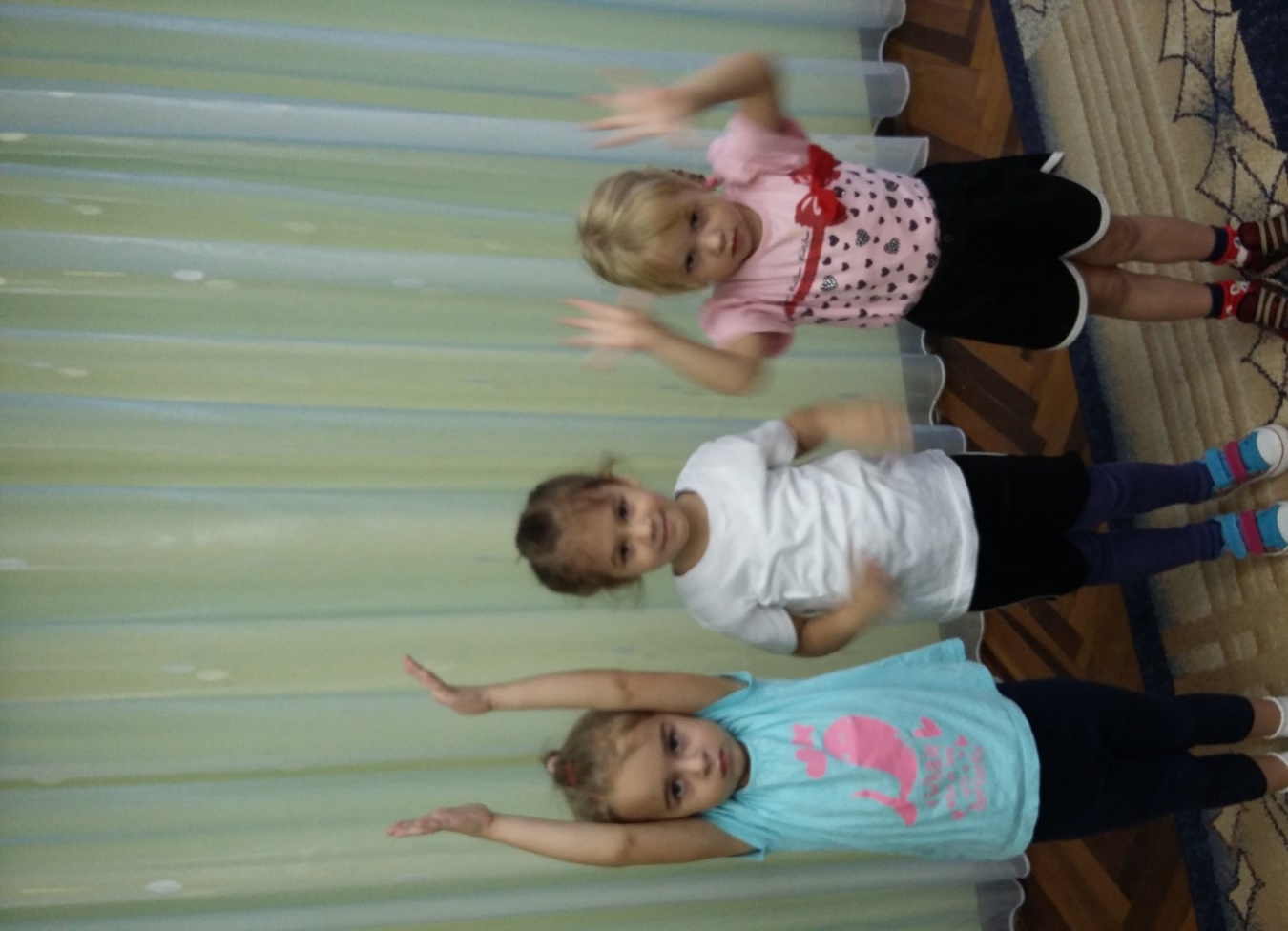 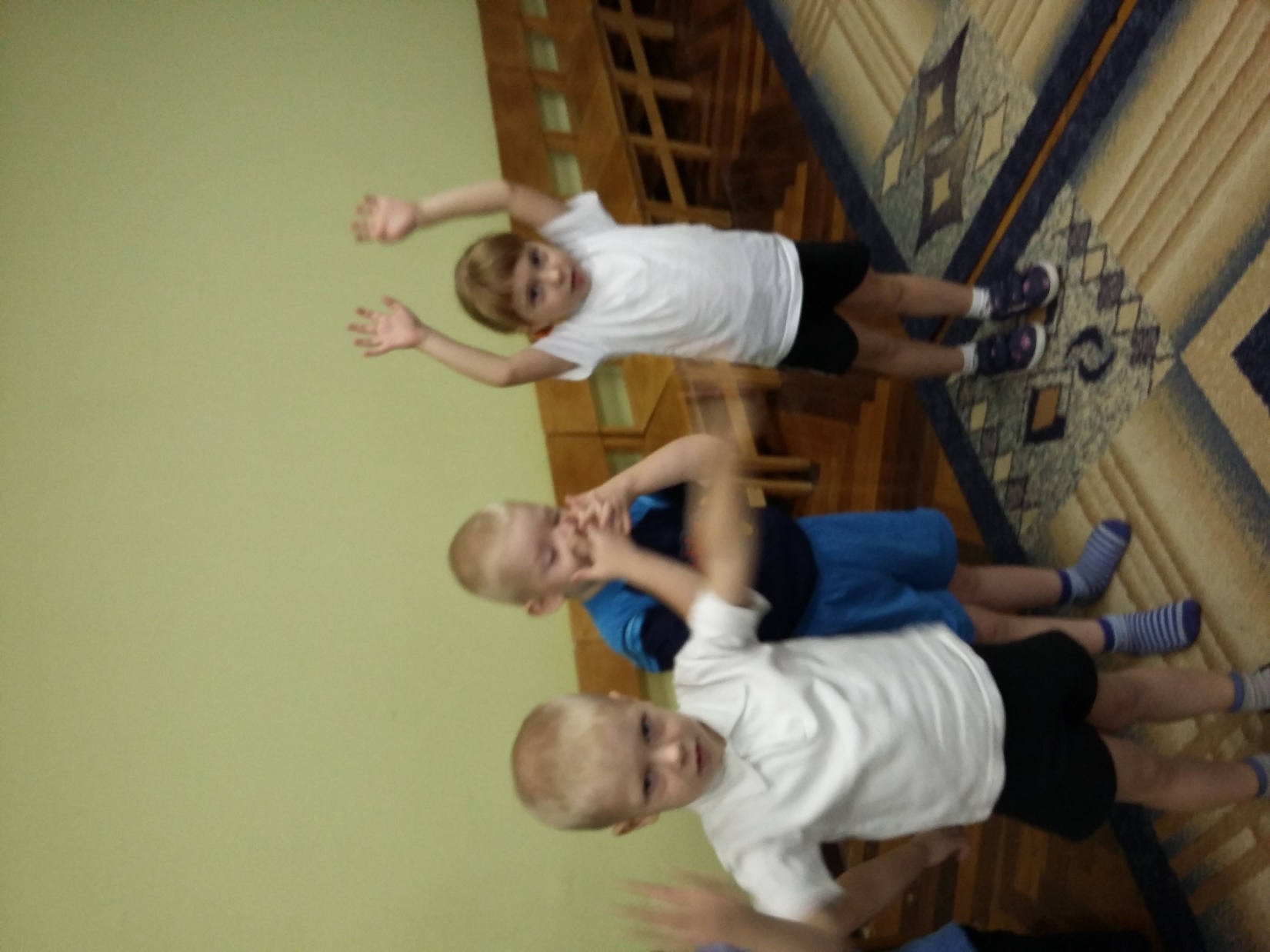 Взаимодействие с родителямиКонсультацииИндивидуальные беседыВыставка семейных газет «Быть здоровым – здорово»Выпуск журнала для родителей по ЗОЖ
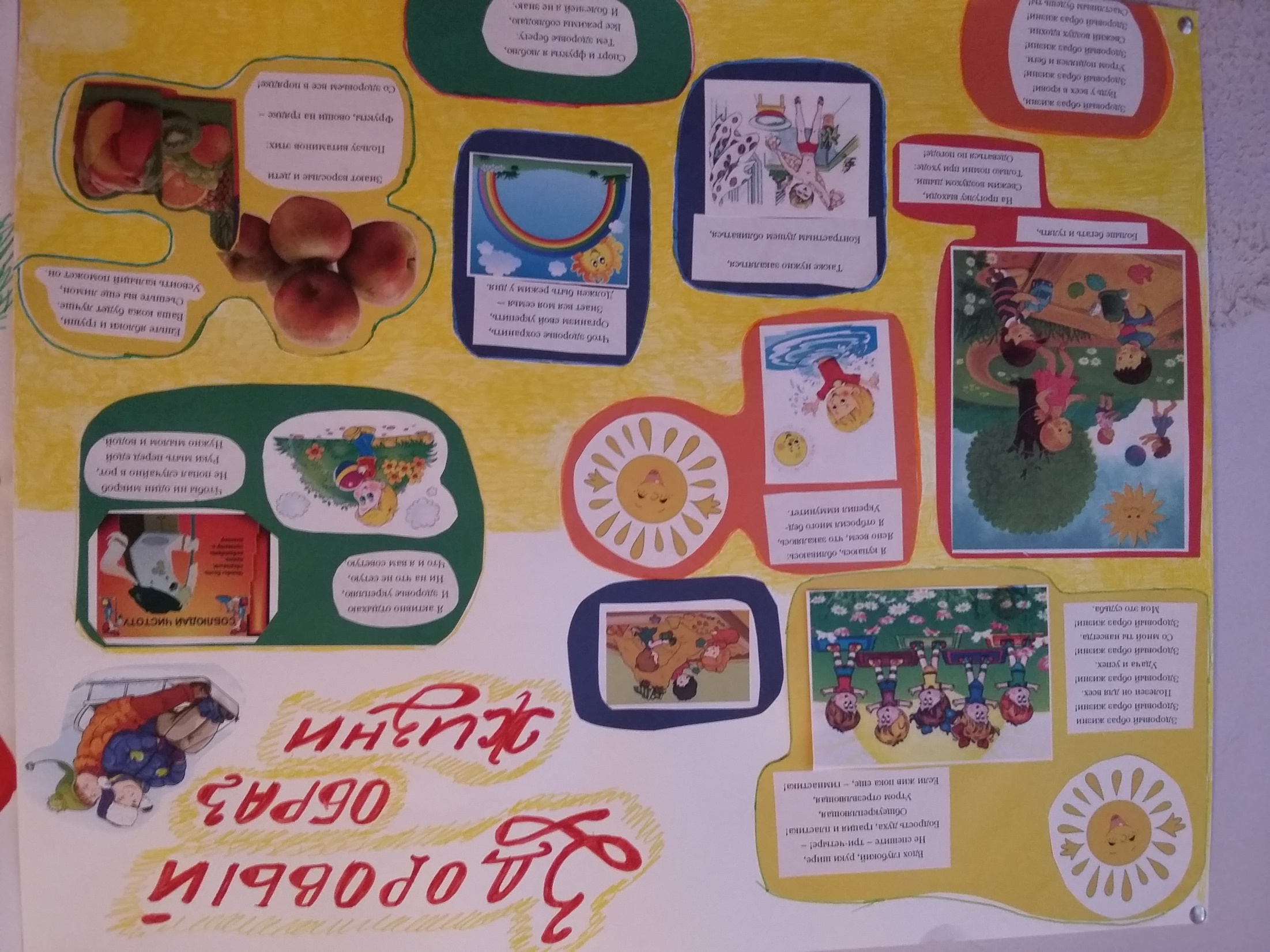 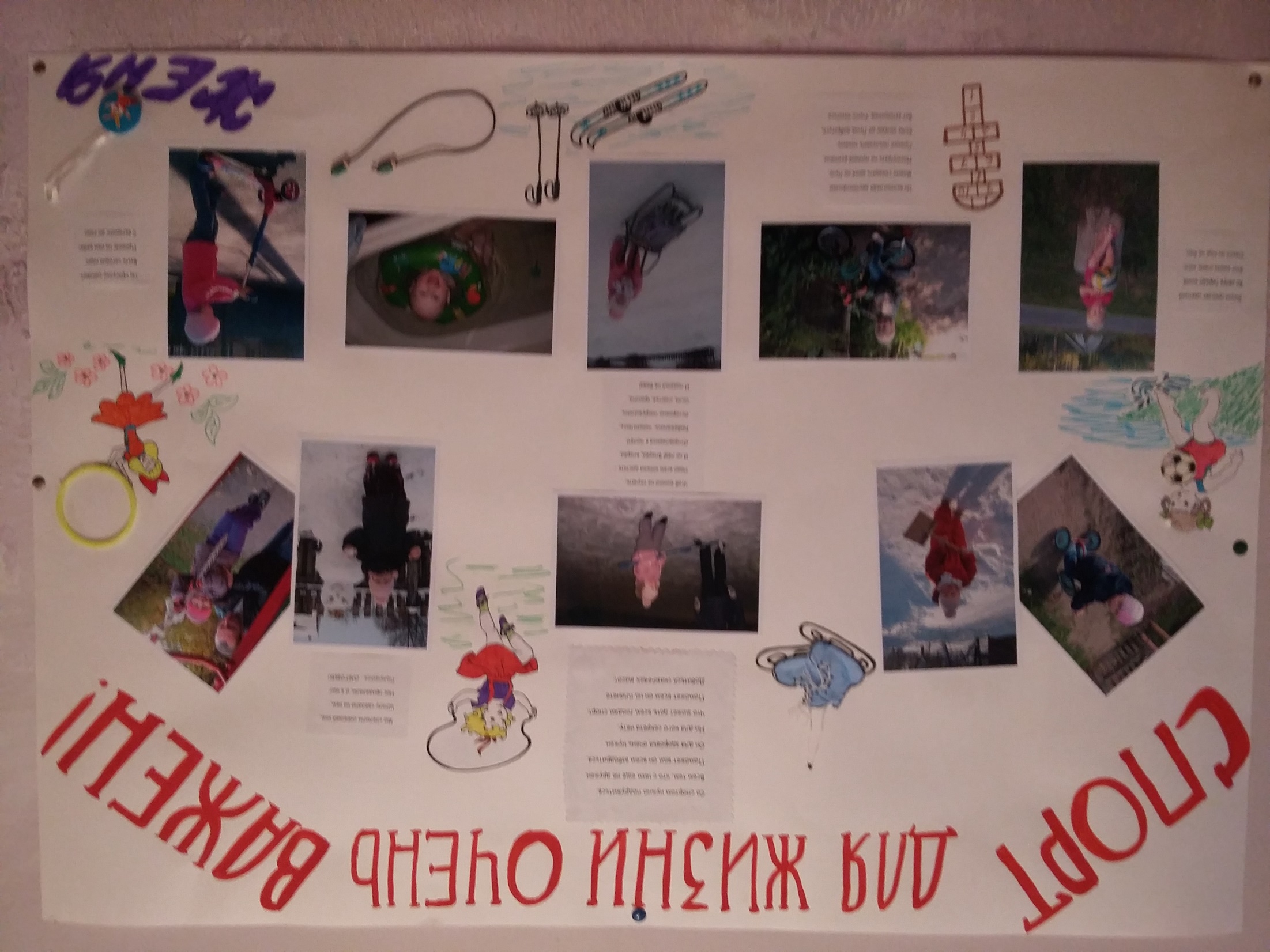 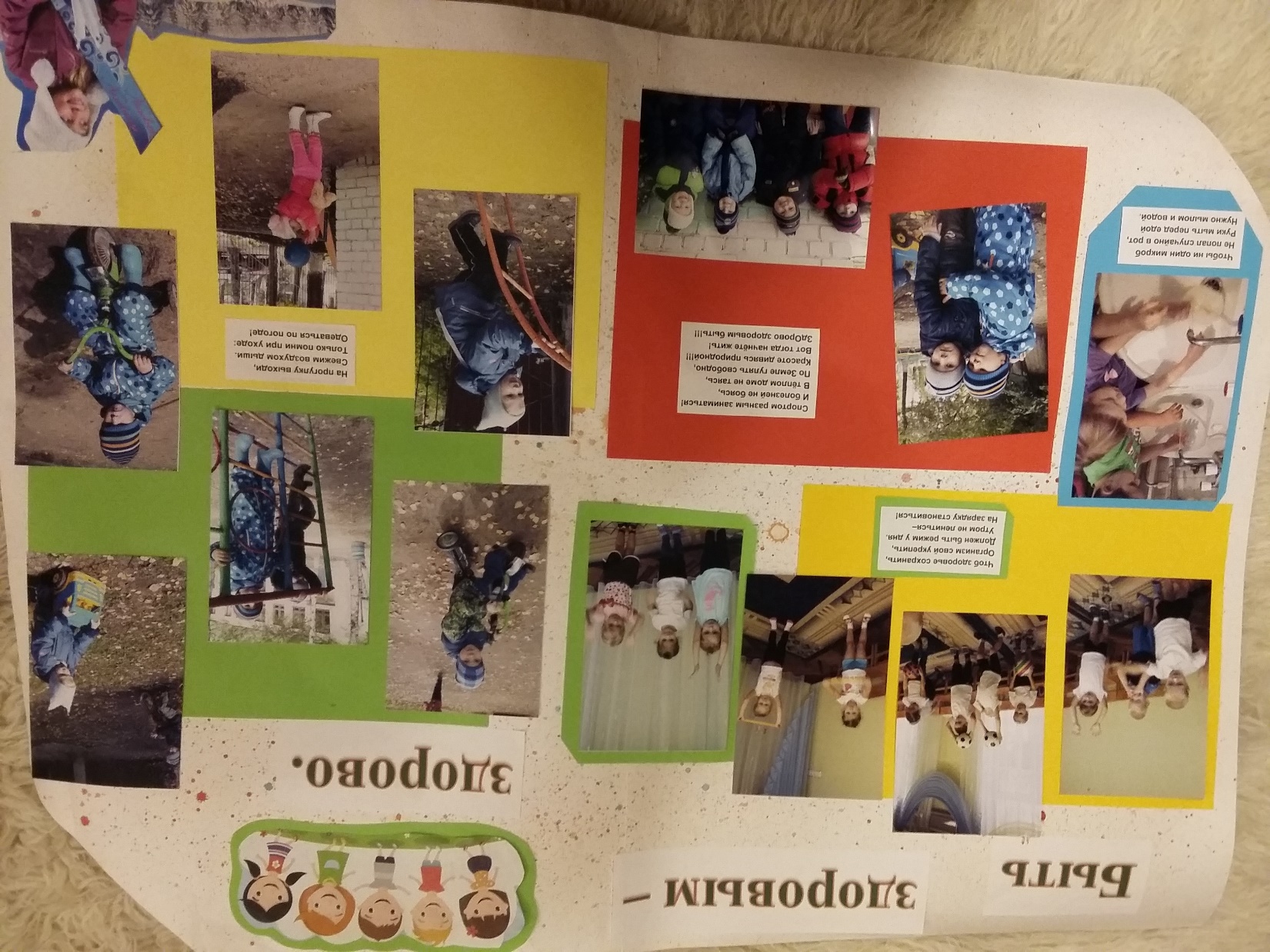 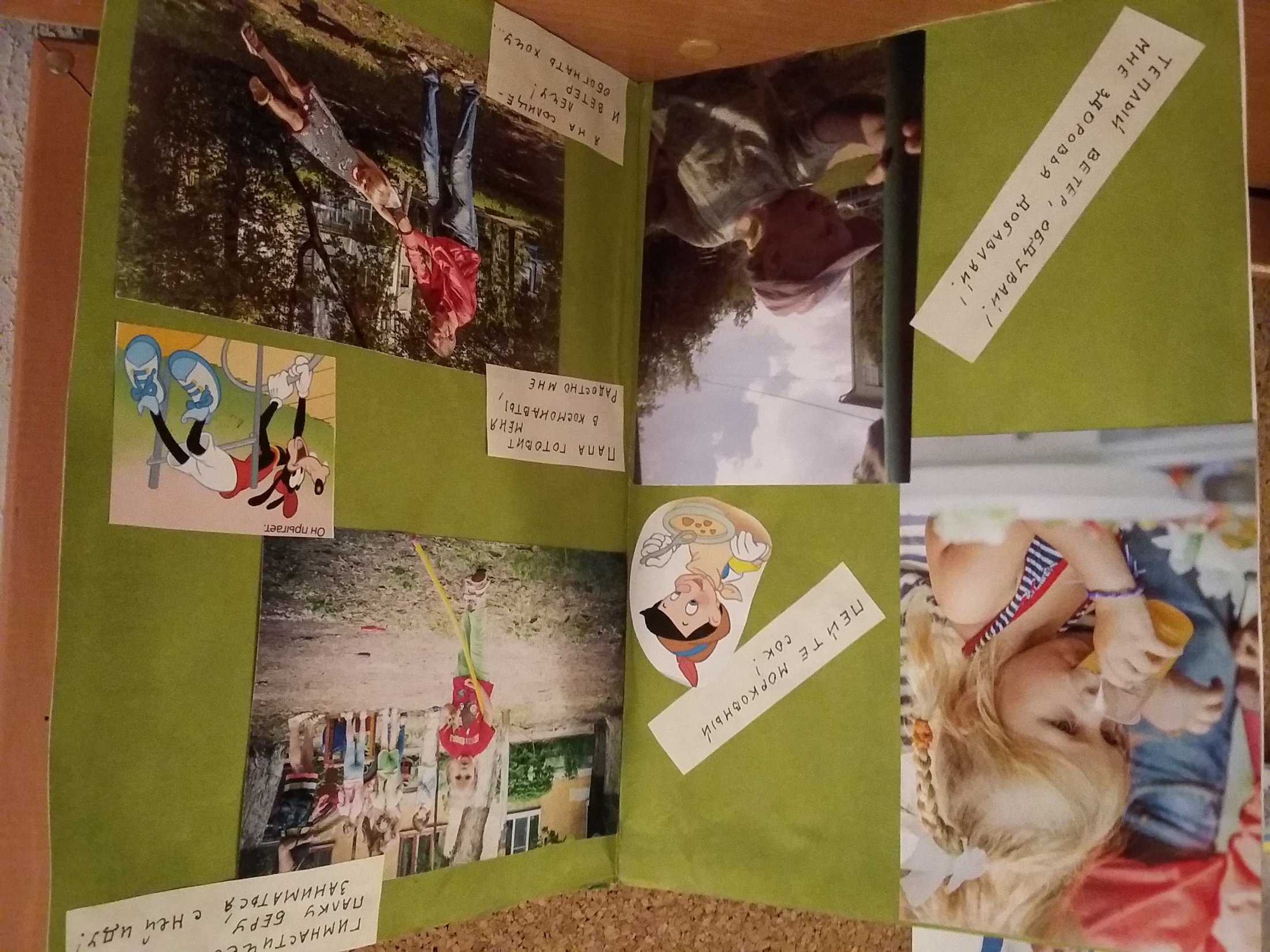 Результаты -У детей повысились знания о здоровом  образе жизни.- Повысился уровень знаний и умений в области культурно-гигиенических навыков.-У детей второй младшей группы появился интерес и желание выполнять различные физкульурные упражнения.-Укрепились связи с родителями.
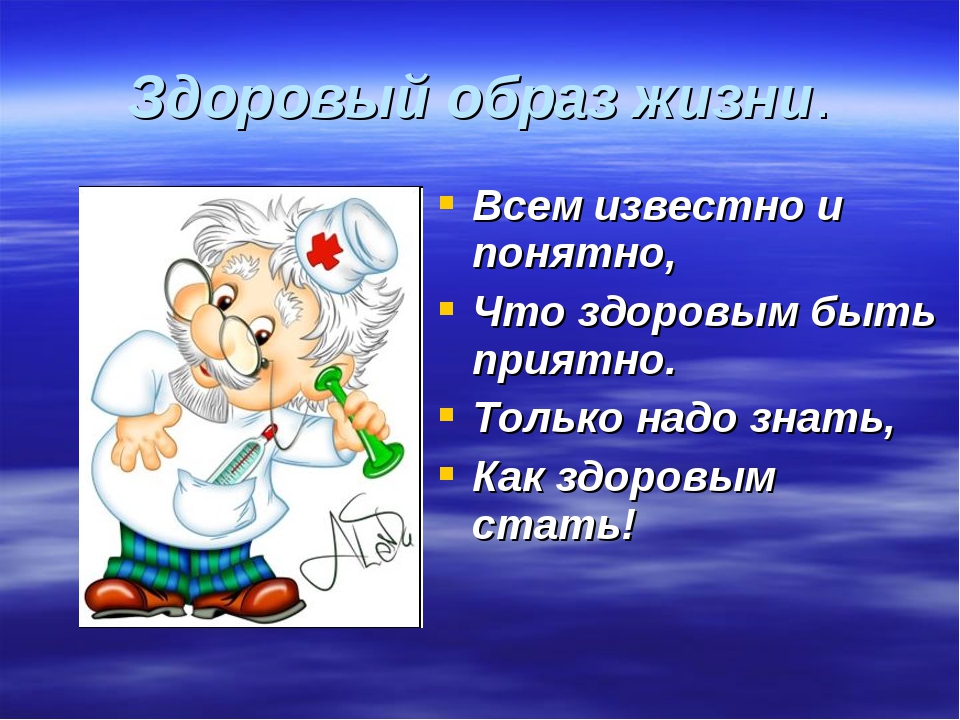 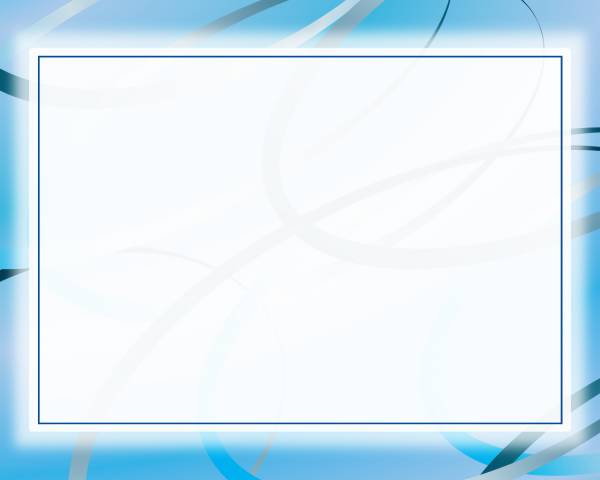 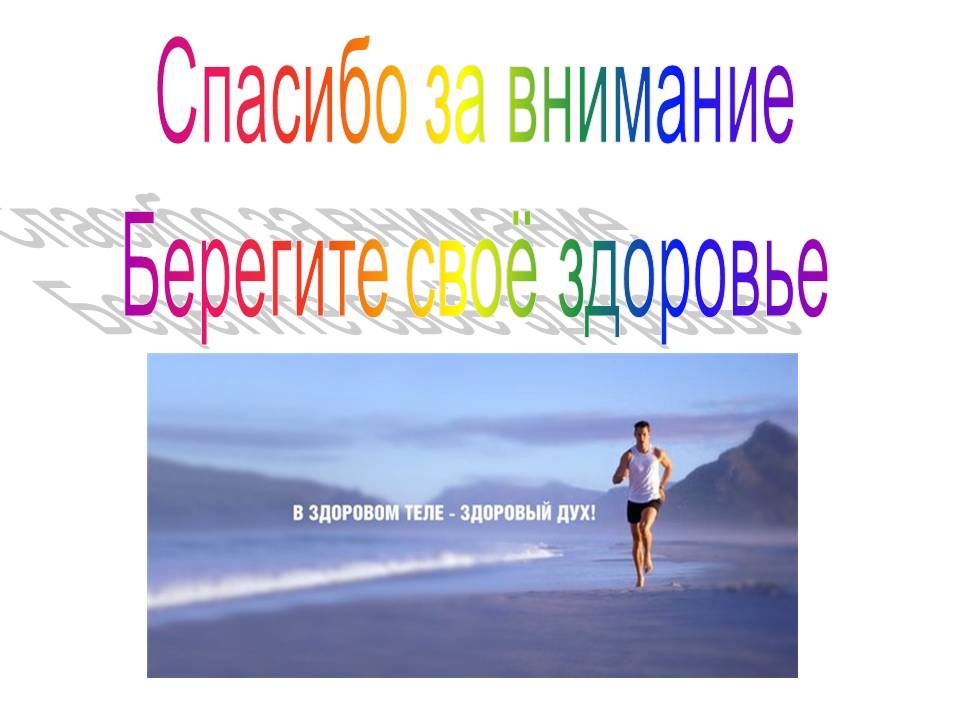